BASIC COURSE IN KNOWLEDGE MANAGEMENT
10-11 APRIL 2017
Learning Outcomes
ICE BREAKING  session
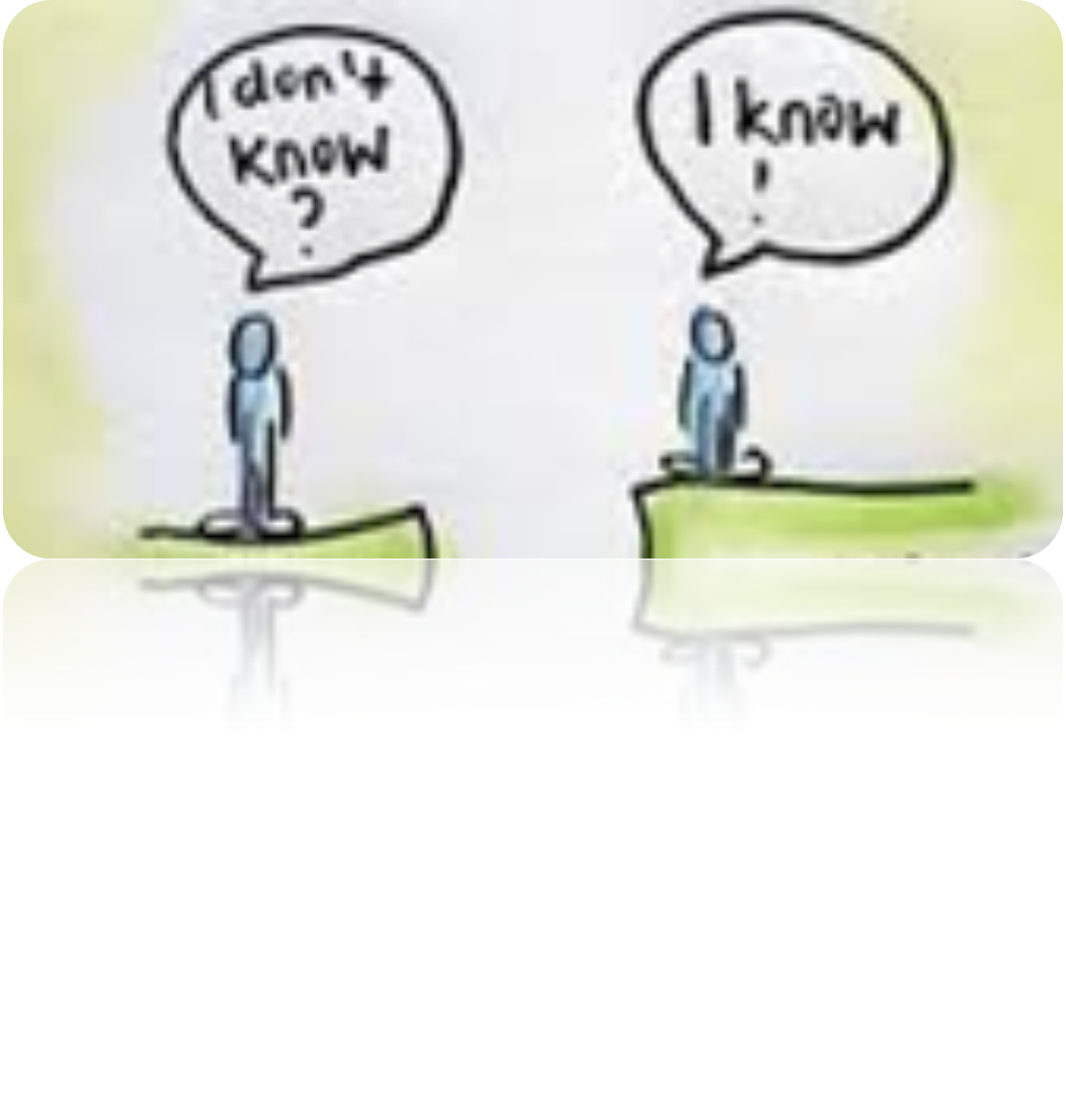 RESULTS
BEST KNOWLEDGE SEEKER
BEST KNOWLEDGE CONTRIBUTOR
Pn. Marrion Waynor (15)
Pn. Nor Hayati Yahya (12)
En. Mahalil Makhtar (11)
En. Muhammad Izzat Ishak (11)
Pn. Zainon Hj. Tohid (11)
Pn. Anis Hanum Hamzah (13 ; 33pts)
Pn. Nor Hayati Yahya (12 ; 33pts)
En. Muhammad Faris Anuar (12 ; 31pts)
En. Muhammad Izzat Ishak (12 ; 31pts)
Pn. Zainon Hj. Tohid (11 ; 30pts)
Why ECKM matters to us
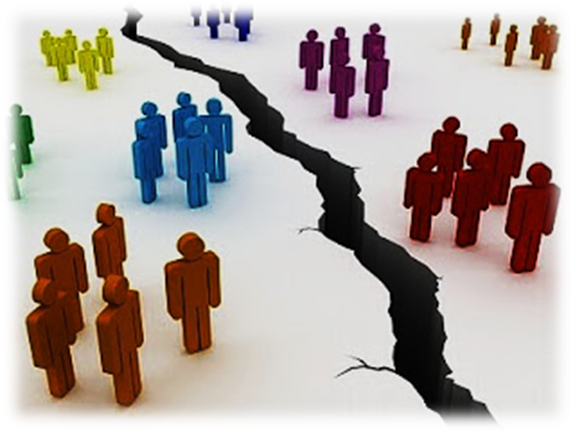 1
Our most critical technical knowledge remains siloed in the organisation – or worse, is heading out the door
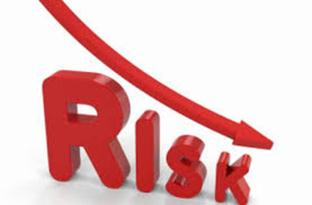 Our people work at different locations and are geographically dispersed. Knowledge sharing across the department becomes more challenging. People are not learning from each other and are reinventing the wheel
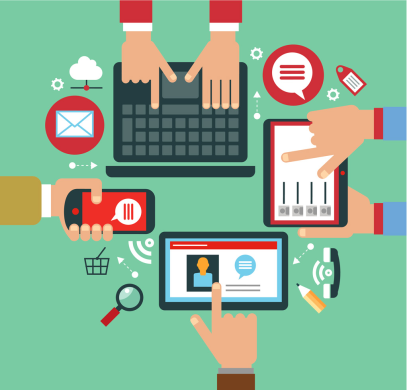 2
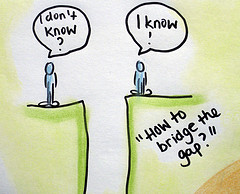 SILOS result in
lack of trust, limited communication and isolation
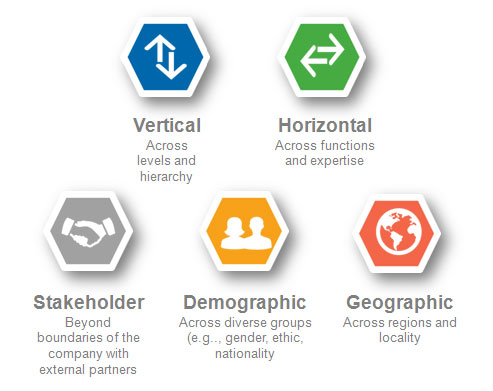 http://www.chrisernst.org/why-boundary-spanning-networks/activate-the-network/
How KM can improve the organisational performance
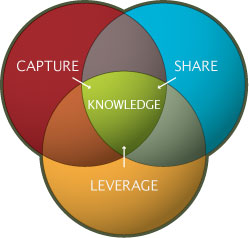 ISO 9001:2015 -Clause 7.1.6
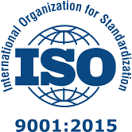 Organisations need to determine and manage its knowledge to ensure the operation of its processes and that it can achieve conformity of products and services
GIVING THE BEST KNOWLEDGE TO THE RIGHT PEOPLE AT THE RIGHT TIME
WILL NOT ONLY 
PROVIDE PERFORMANCE SUPPORT FOR EMPLOYEES TO DO THEIR JOB MORE EFFICIENTLY AND EFFECTIVELY BUT WILL ALSO ENHANCE THE INNOVATION CAPACITY OF THE DEPARTMENT
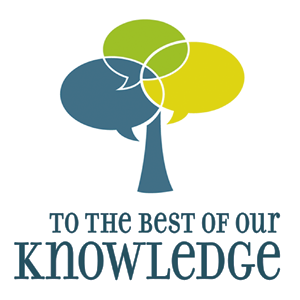 KNOWLEDGE ASSETS
WHAT ARE YOUR KNOWLEDGE ASSETS?
WHERE ARE THEY LOCATED?
ARE THEY 
EASILY ACCESSIBLE?
WHO ARE THE KNOWLEDGEABLE PERSONS?
HOW MANY OF THEM WILL BE RETIRING/LEAVING THE DEPARTMENT?
QSIC 2016 - 25 August 2016
13
Types of Knowledge
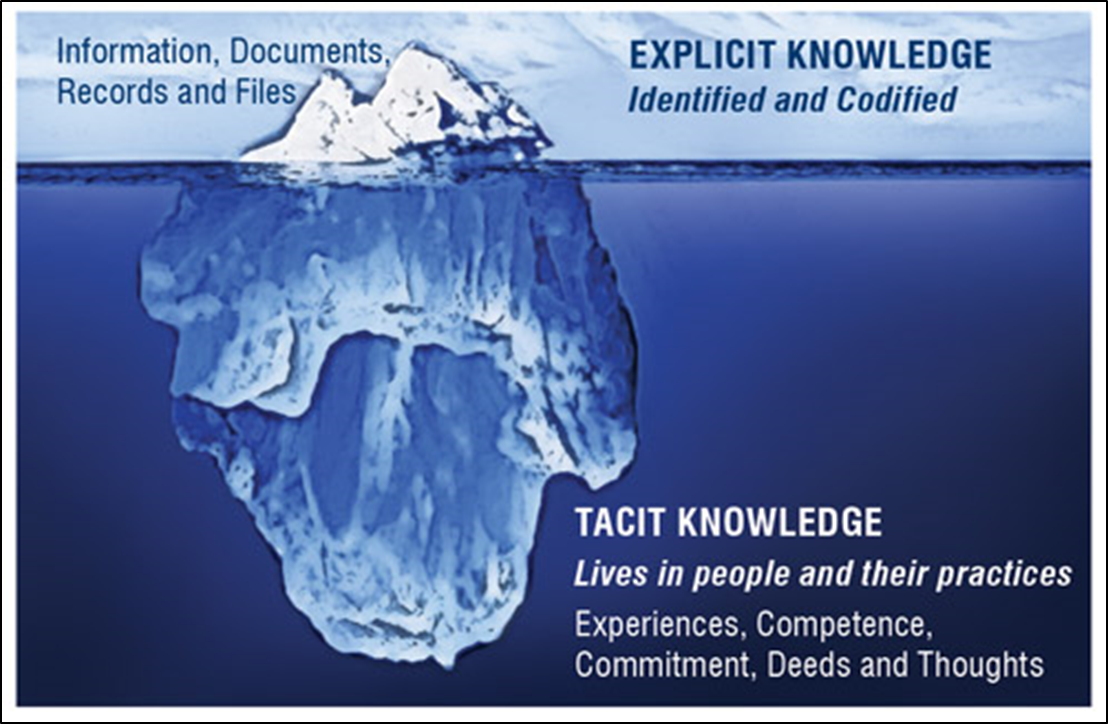 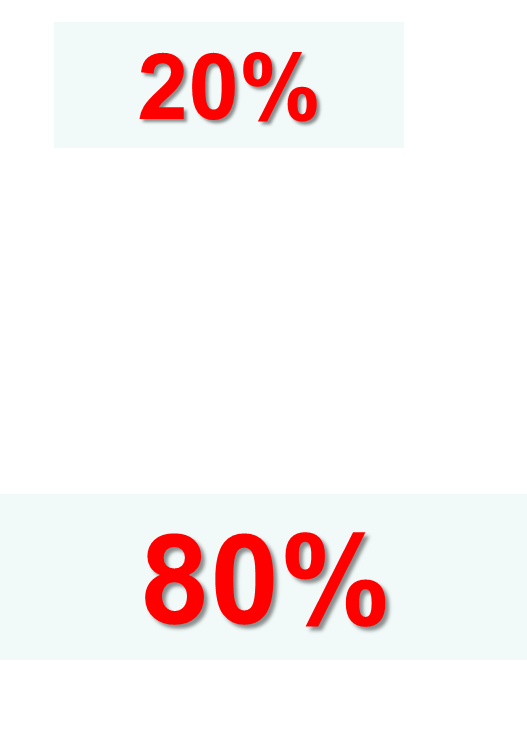 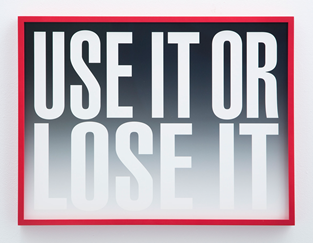 KNOWLEDGE AUDIT
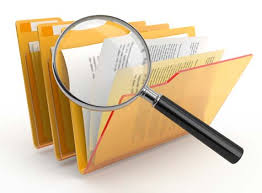 GROUP WORK: 
WHAT ARE THE KNOWLEDGE ASSETS THAT YOU NEED?
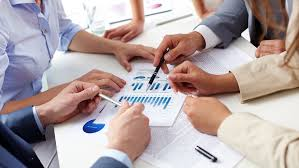 IDENTIFY THE KNOWLEDGE  ASSETS 
TO HELP YOU
MANAGE PROJECTS EFFECTIVELY
 NEGOTIATE A CONTRACT
 FINALISE ACCOUNT
 DESIGN A ROAD
KNOWLEDGE ASSETS FOR MANAGING PROJECTS EFFECTIVELY
EXAMPLE
EXPLICIT vs TACIT KNOWLEDGE
How to create and transfer 
explicit and tacit Knowledge?
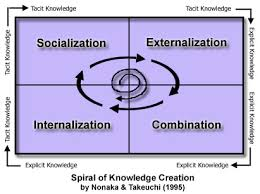 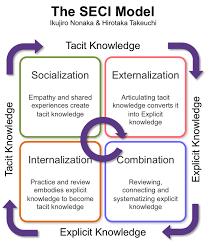 KNOWLEDGE CAFÉ SESSION
FOR EACH QUADRANT, SUGGEST  TOOLS/ APPROACHES THAT CAN BE USED TO  CREATE AND TRANSFER KNOWLEDGE
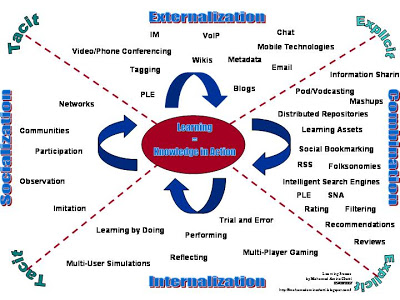 Knowledge Managers Roles & Responsibilities
The KM Agenda
To cultivate knowledge sharing and learning culture across department 
through the use of proven effective knowledge sharing tools
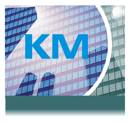 MAJOR KM INITIATIVES (since 2008)
JPedia, an online  repository to share knowledge-in-context)
Communities of Practice to share domains of knowledge
JCoP, an online platform to ask and discuss
1
3
2
5
4
Project Lessons Learned System to share key project learnings
KM Toolbox, set of tools and techniques to capture and share insights and ideas
6
7
E-Learning to provide 24 x 7 learning environment
JKR Yellow Pages to locate experts within the department
JKR Knowledge Transfer 
Strategies and Initiatives
Personalisation Strategy 
Uses technology to provide information of “Who knows what?” and to stimulate personal contacts via collaborative means.
Connecting 
People to People
Codification Strategy 
Detaches knowledge from the knowledge bearers by articulation and electronic storage so the knowledge becomes explicit.
Connecting 
People to Content
[Speaker Notes: There are 2 strategies
Personalisation Strategy: This is done via collaborative means., communities of practice, JCoP Yellow Pages. The focus is on connecting People to People through face to face or virtual interactions.
Codification Strategy: This is converting the tacit knowledge to explicit knowledge by articulation and use of electronic storage, as in Jpedia, e-learning, project lessons learned. Since we know more that we can tell, the use of technology such as podcast, videos will help a lot.]
The KM Agenda
To cultivate knowledge sharing and learning culture across department 
through the use of proven effective knowledge sharing tools
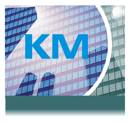 MAJOR KM INITIATIVES (since 2008)
JPedia, an online  repository to share knowledge-in-context)
Communities of Practice to share domains of knowledge
JCoP, an online platform to ask and discuss
1
3
2
5
4
Project Lessons Learned System to share key project learnings
KM Toolbox, set of tools and techniques to capture and share insights and ideas
6
7
E-Learning to provide 24 x 7 learning environment
JKR Yellow Pages to locate experts within the department
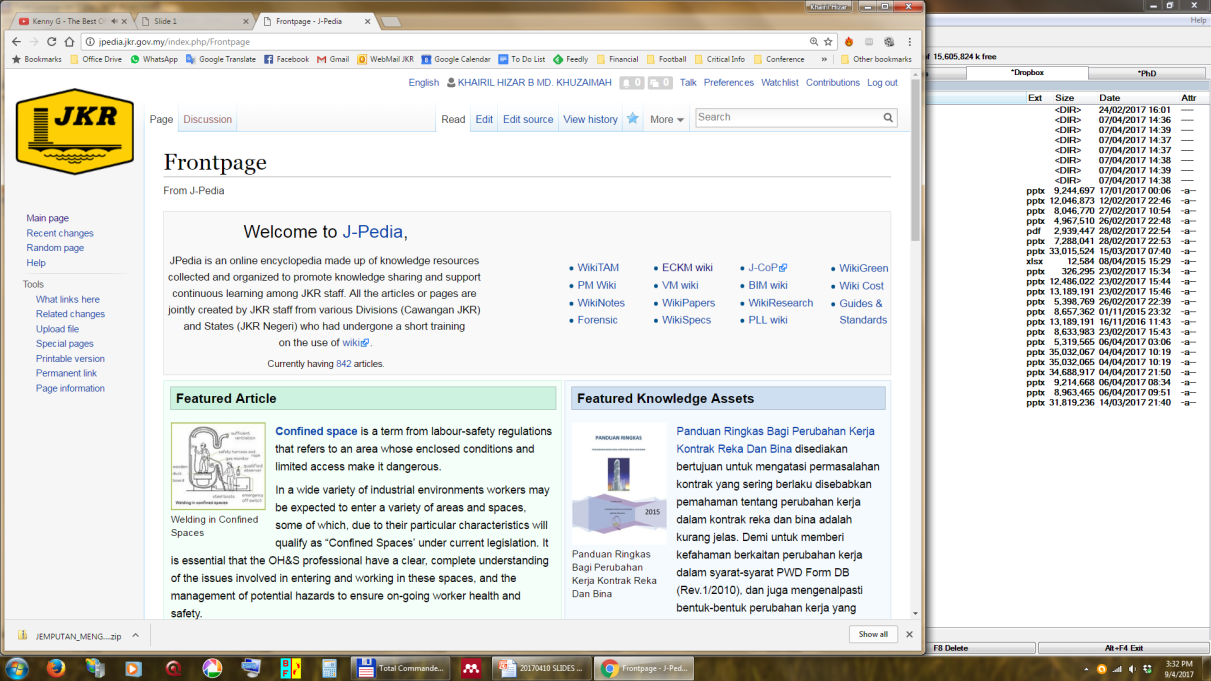 JKR KM Online Tools
JPedia
Online Knowledge Repository
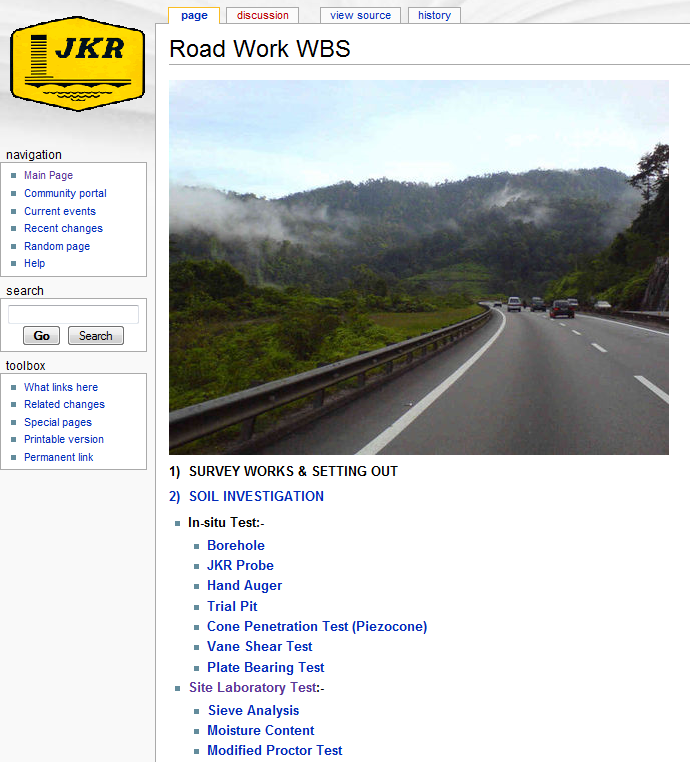 Best Practices
PM Competency Framework
Project Lessons Learned
Technical References and Guides
Presentations
Conference Papers
Share Explicit Knowledge
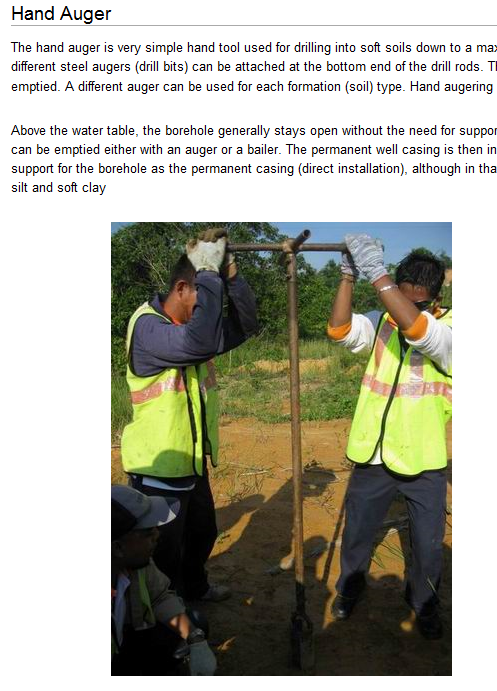 Connect People to Content
JPedia Statistics
PAGE STATISTICS
60
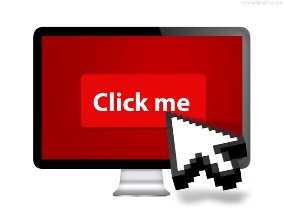 AVERAGE VISITS/DAY
9,433
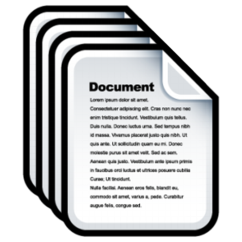 PAGES
2,672
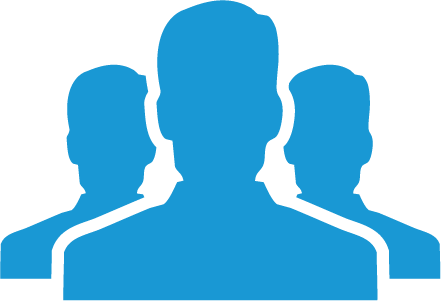 7,444
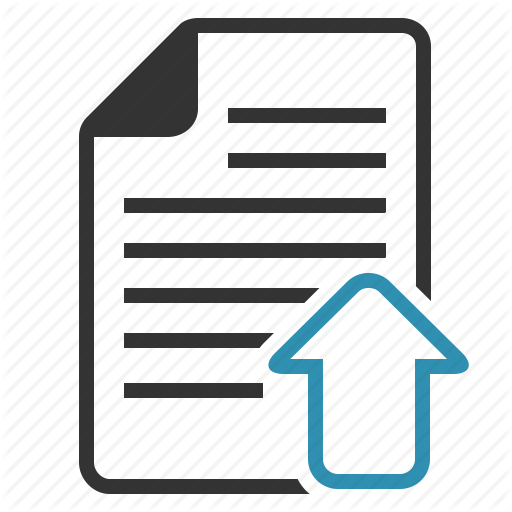 UPLOADED FILES
REGISTERED USERS
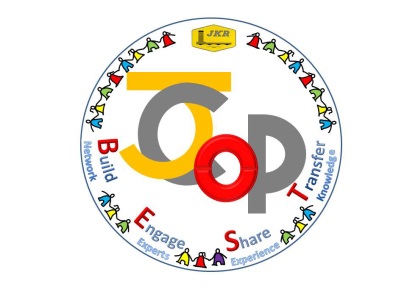 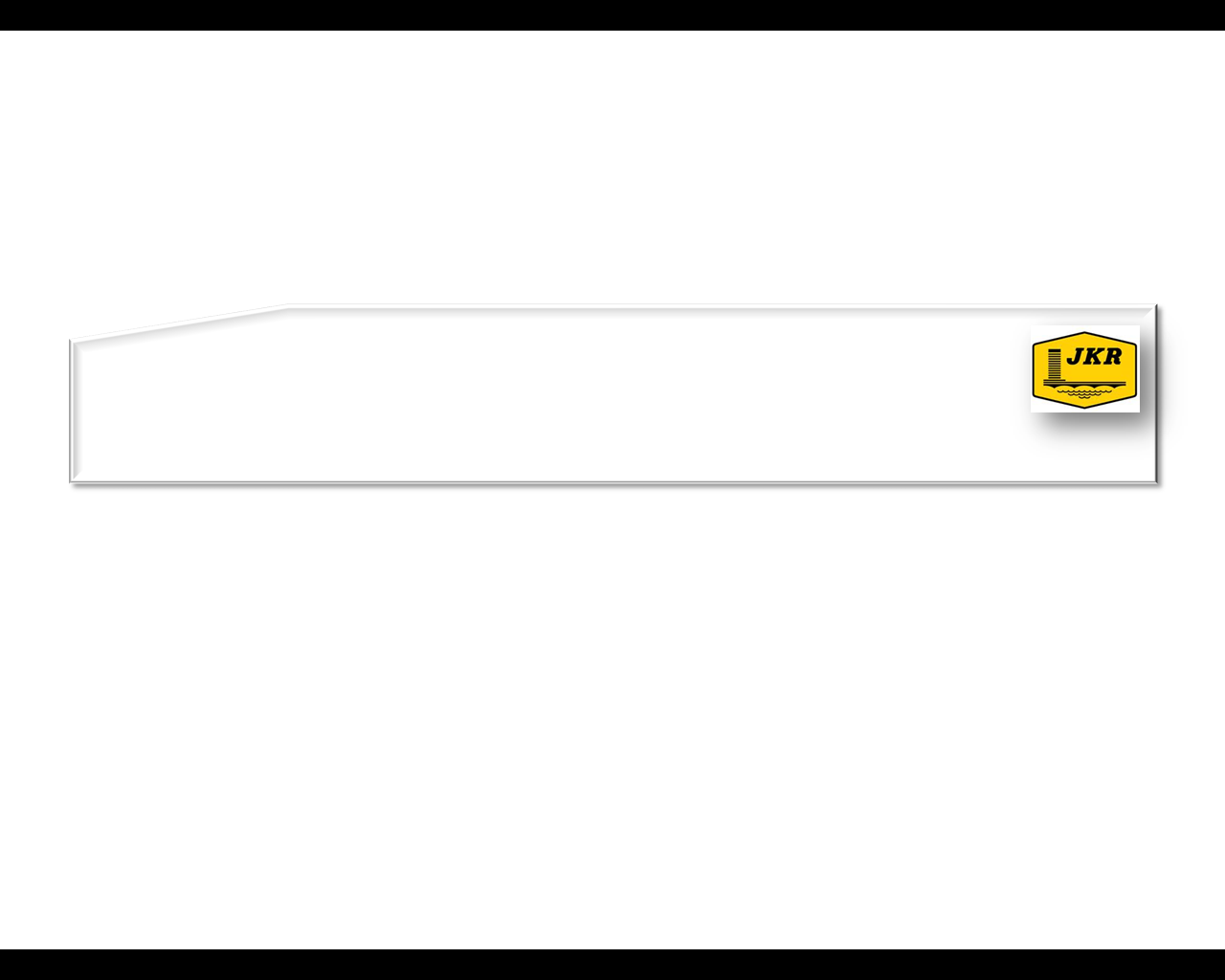 Implementation Challenges
JPedia
Why some still have not used JPedia

The majority of participants cites “Tiada arahan khusus daripada ketua saya”, “Tiada kaitan dengan tugas hakiki/KPI saya” and “Tiada masa” as three main reasons
Source: JPedia Survey 2017 (612 respondents out of 7,088 individuals with registered JKR email account (8.6%))
The KM Agenda
To cultivate knowledge sharing and learning culture across department 
through the use of proven effective knowledge sharing tools
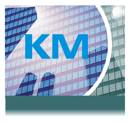 MAJOR KM INITIATIVES (since 2008)
JPedia, an online  repository to share knowledge-in-context)
Communities of Practice to share domains of knowledge
JCoP, an online platform to ask and discuss
1
3
2
5
4
Project Lessons Learned System to share key project learnings
KM Toolbox, set of tools and techniques to capture and share insights and ideas
6
7
E-Learning to provide 24 x 7 learning environment
JKR Yellow Pages to locate experts within the department
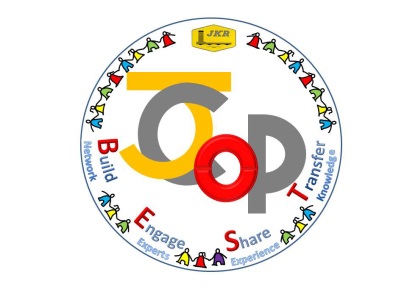 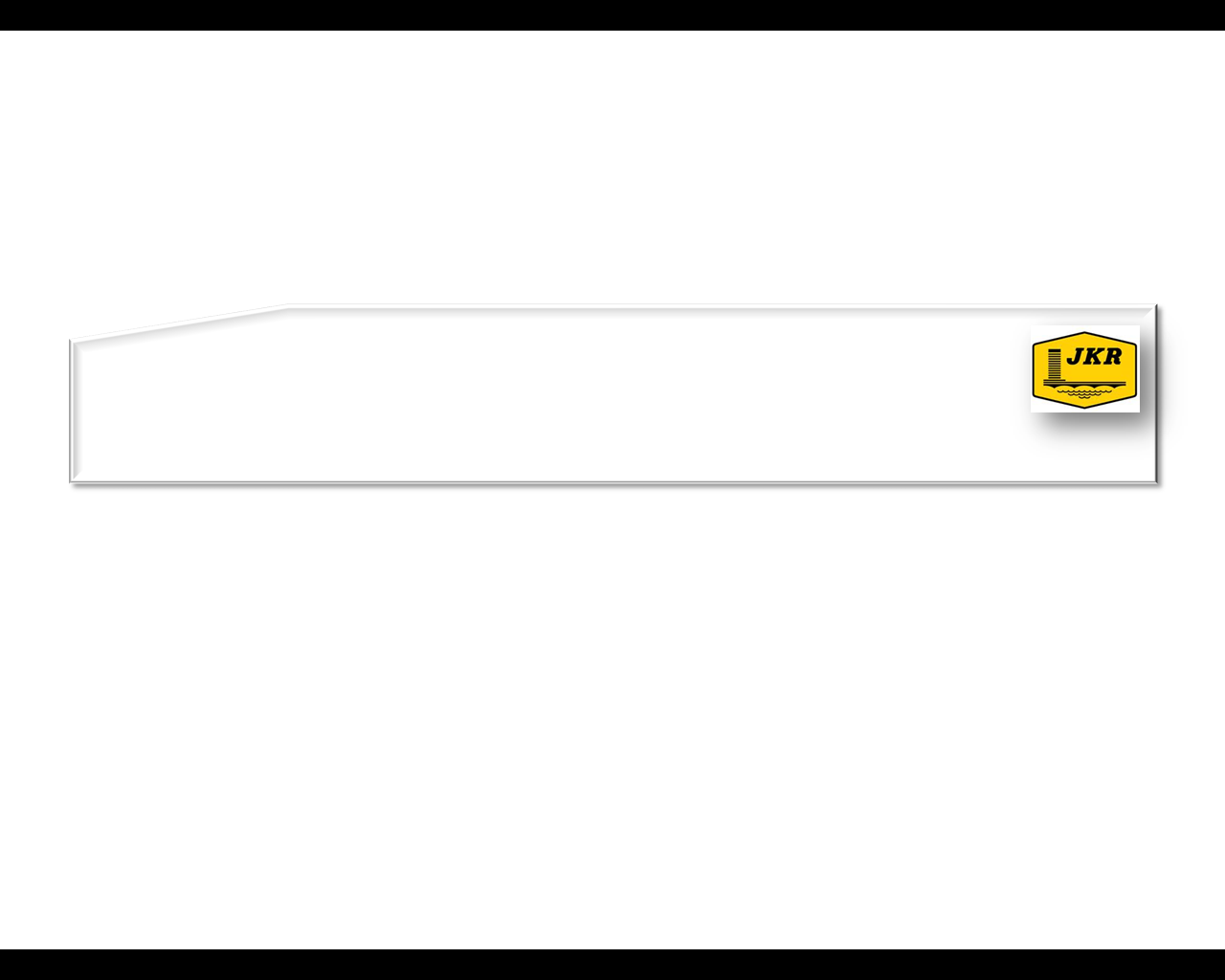 JKR CoPs
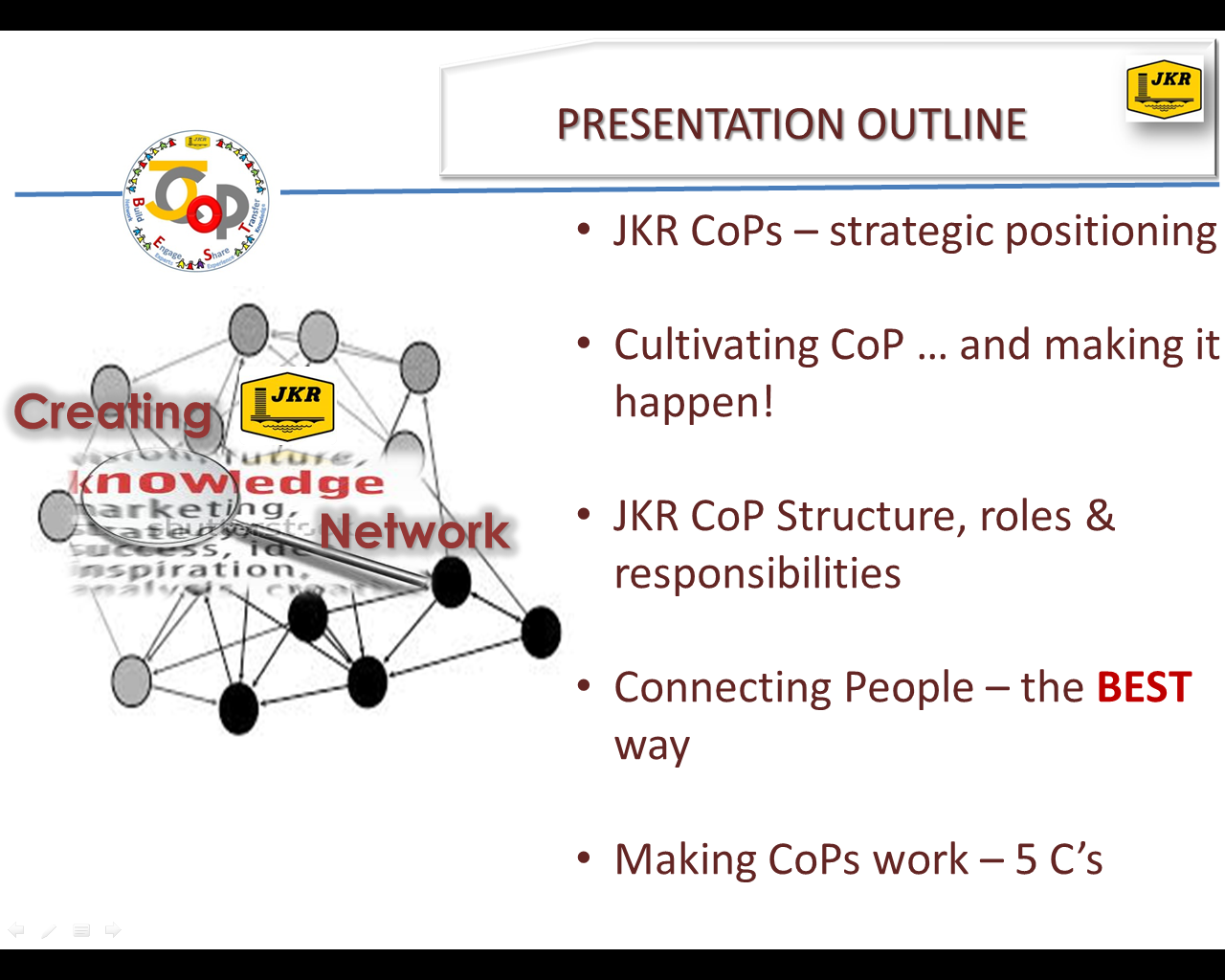 Peer networks of practitioners within JKR who help each other to perform better by sharing knowledge and experience.
Through this collaborative environment, new knowledge is created and will help spark innovation
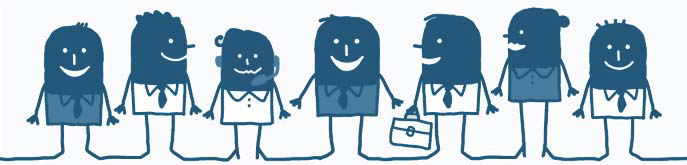 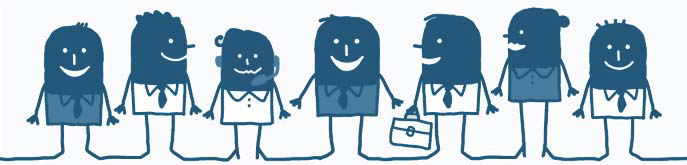 CoP Domains @ JKR
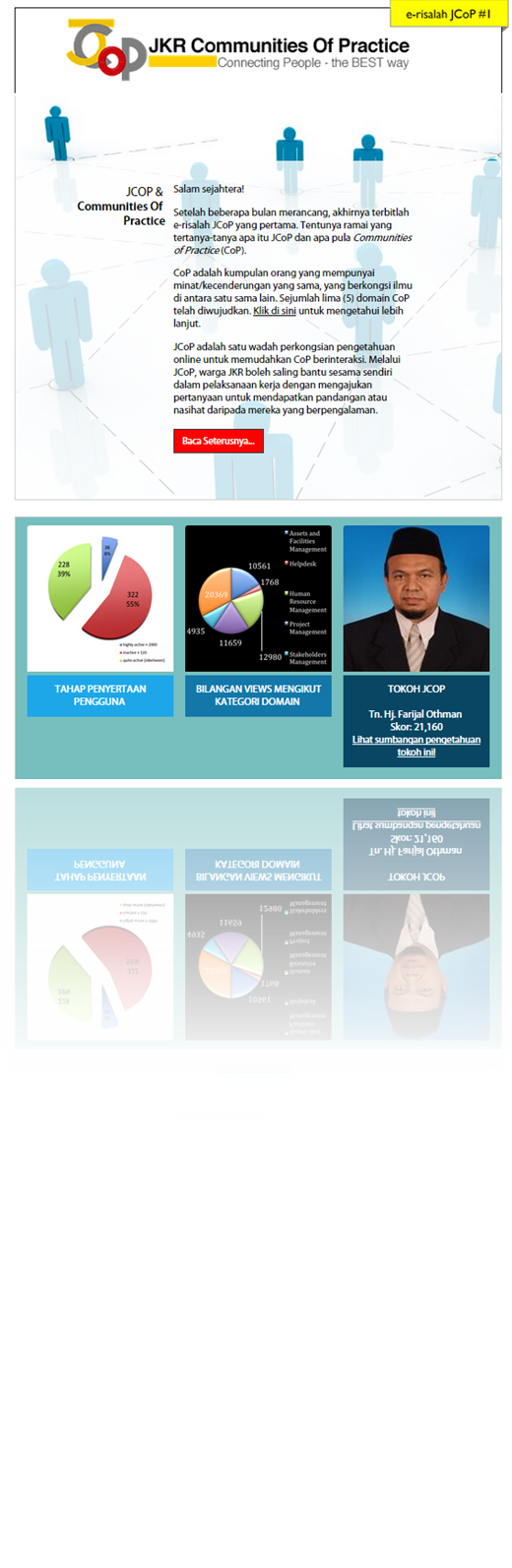 CoP  Publications
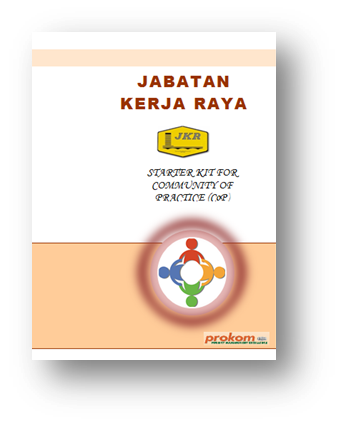 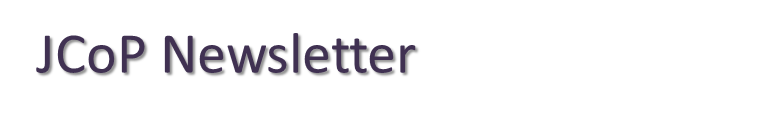 CoP Starter Kit
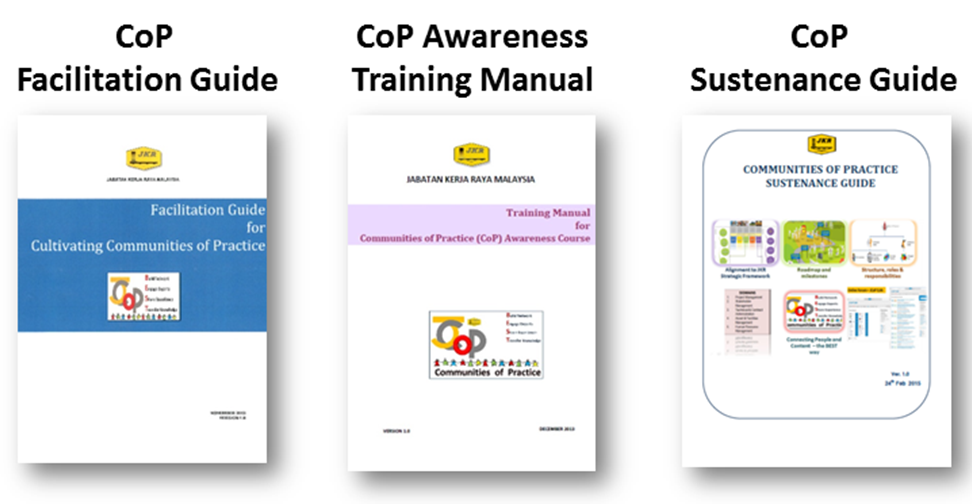 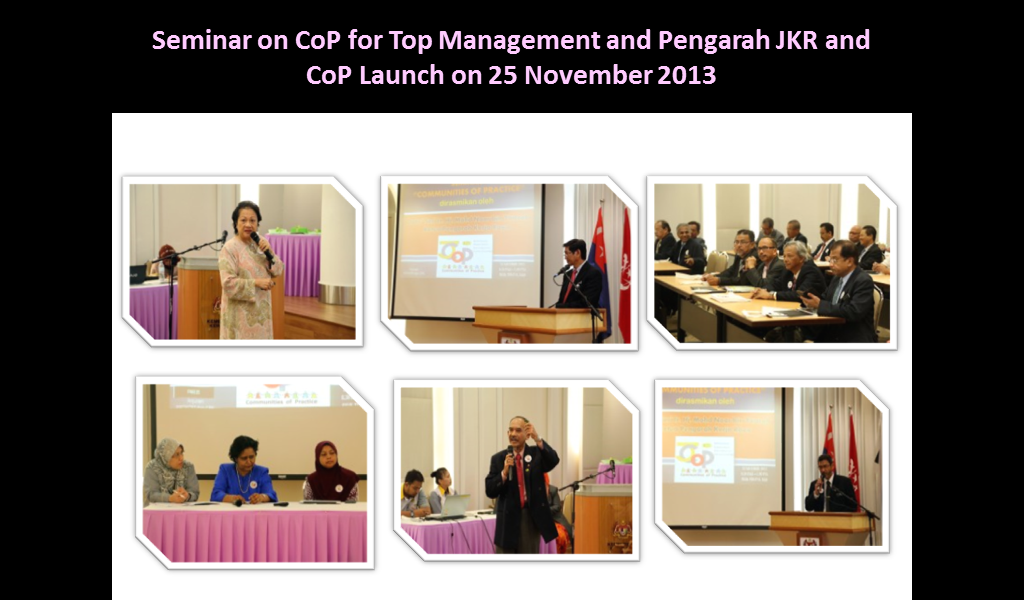 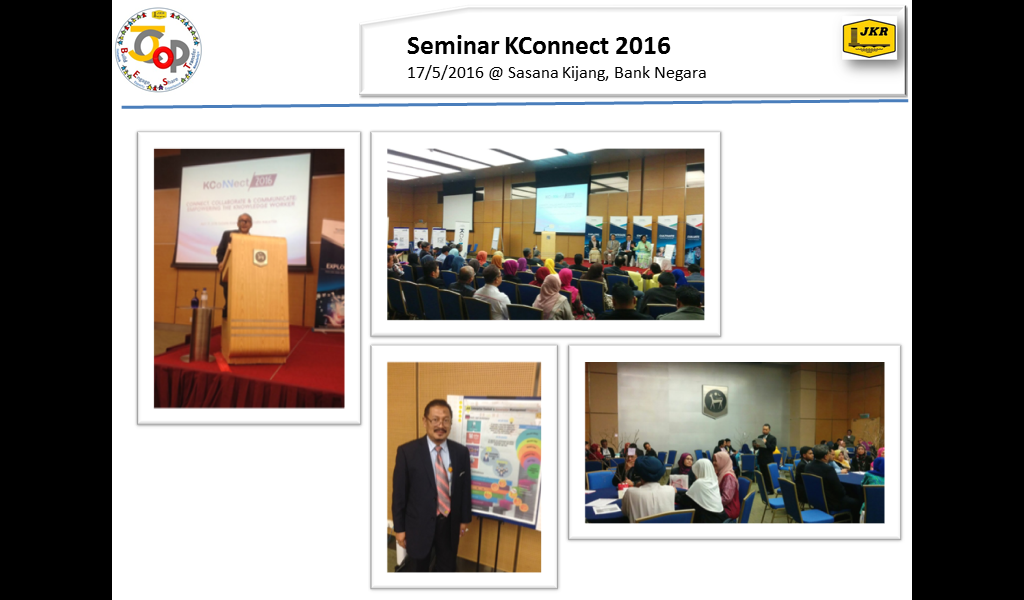 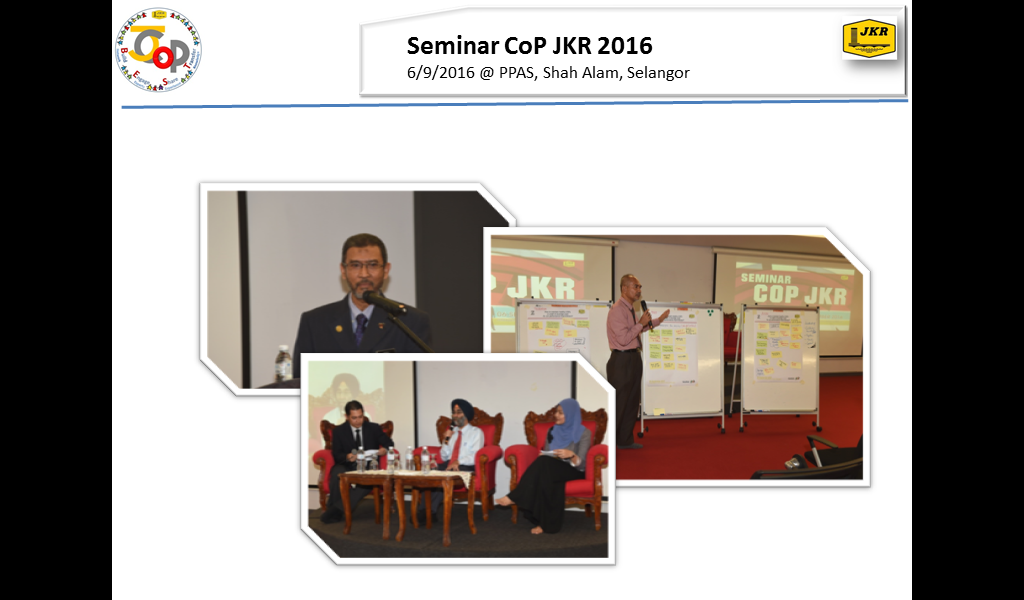 Connecting People –  The BEST Way
JKR KM Online Tools
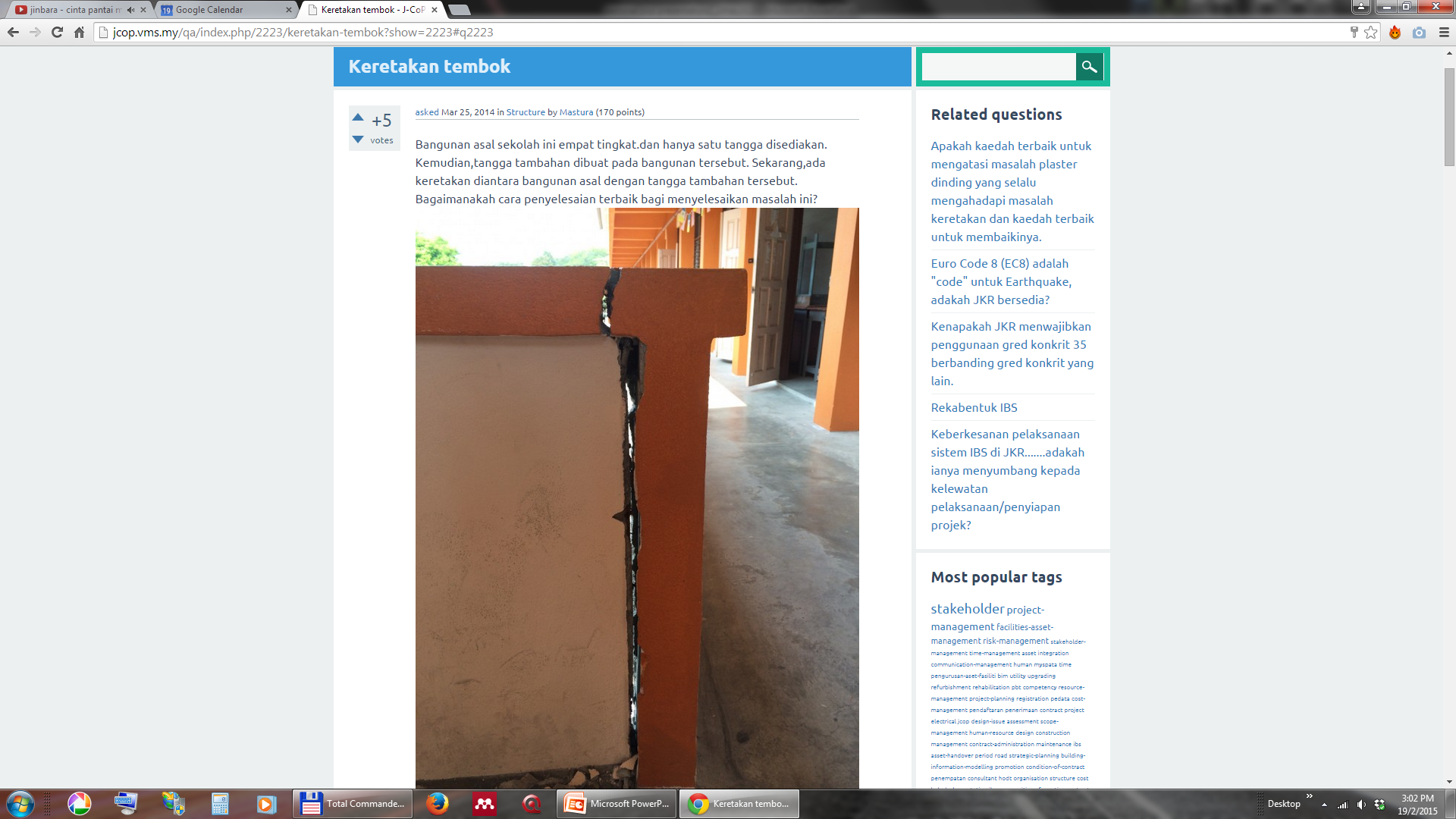 JCoP
Virual Communities of Practice
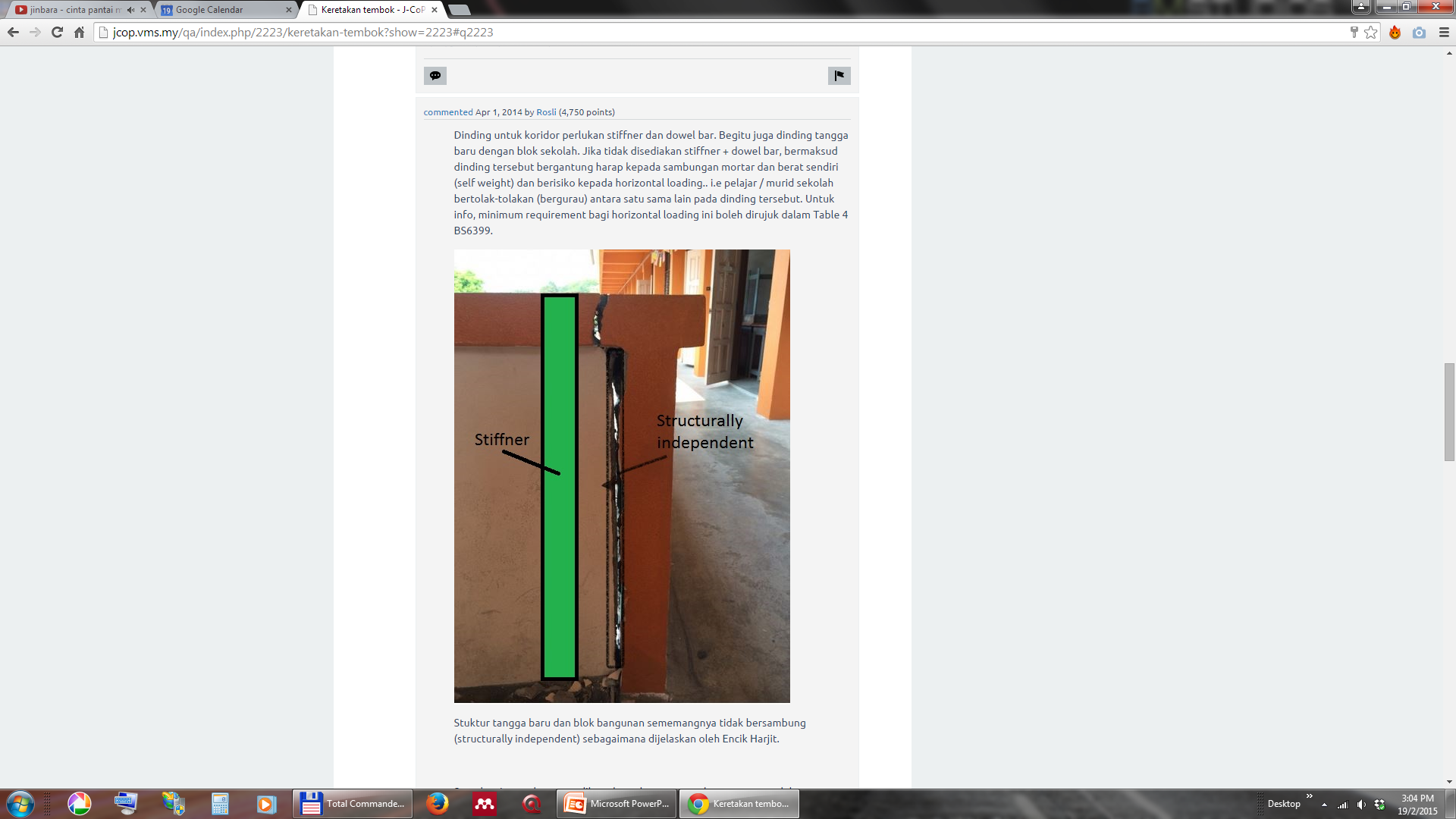 CoP Domains
Subject Matter Experts Profile
Ask and Discuss Online Platform
Share Tacit Knowledge
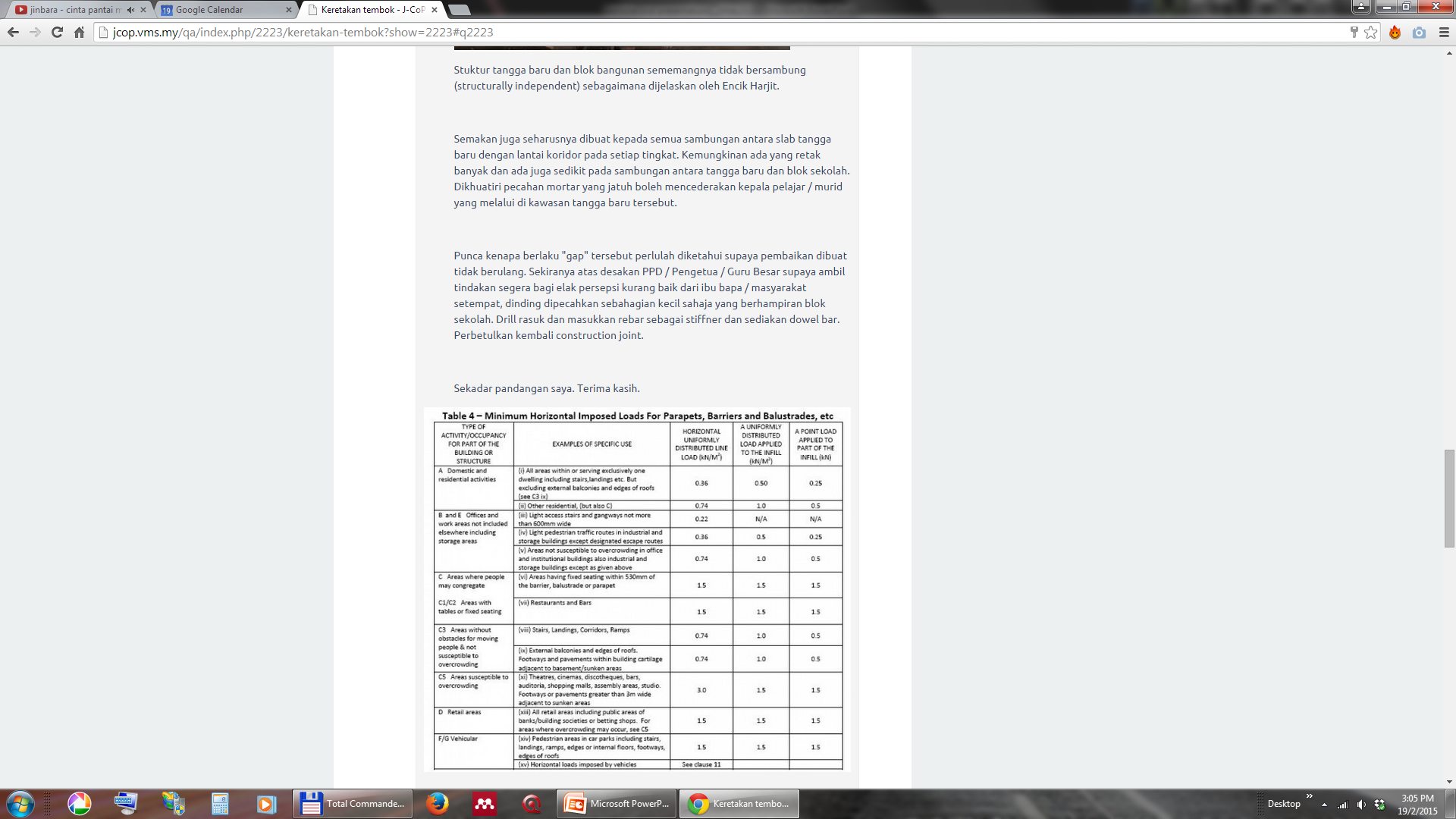 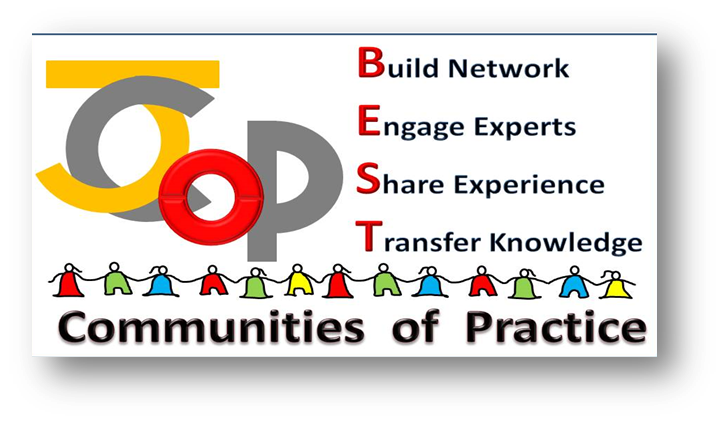 Connect People to People
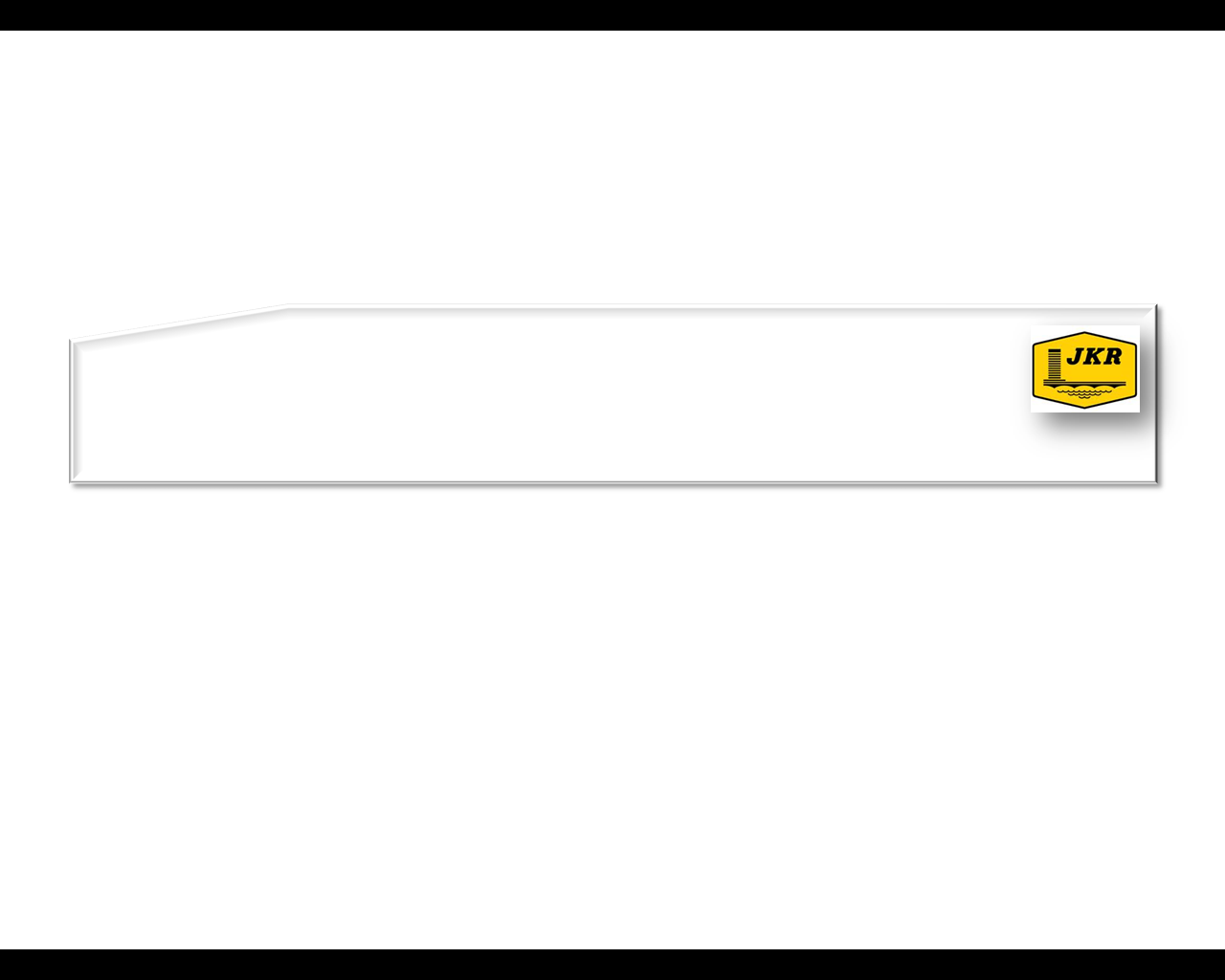 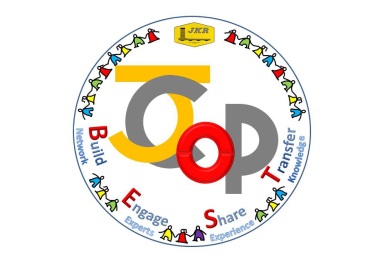 Connecting People and Content – The BEST Way!
collaborative tool enables people to share data, information and knowledge in real time

facilitate exchange of ideas and solutions as well as track members’ participation
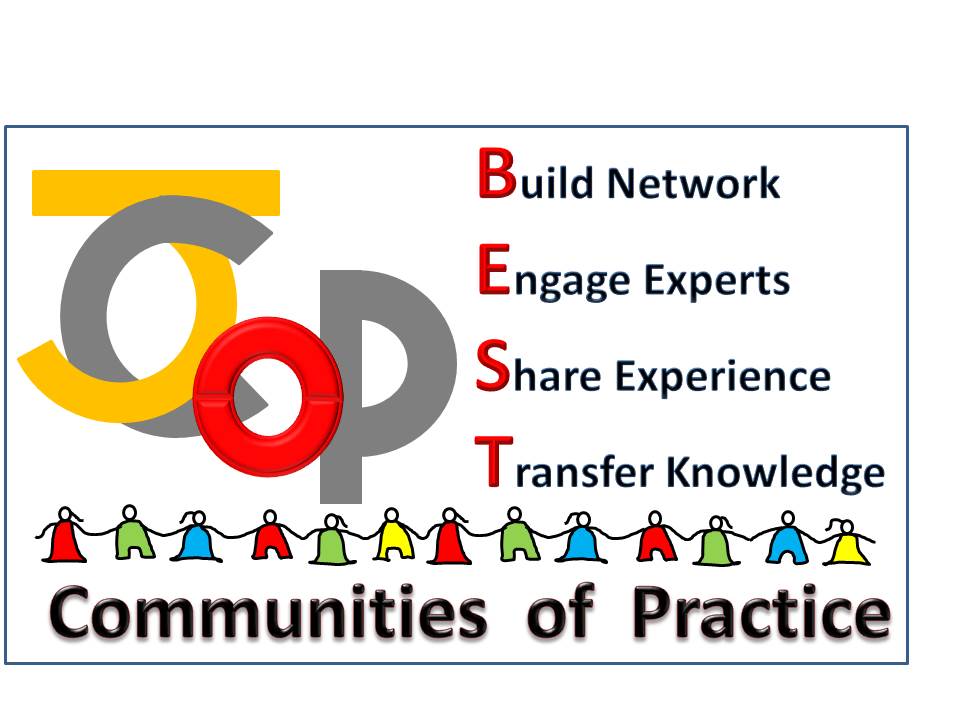 JCoP Statistics – Posts Breakdown
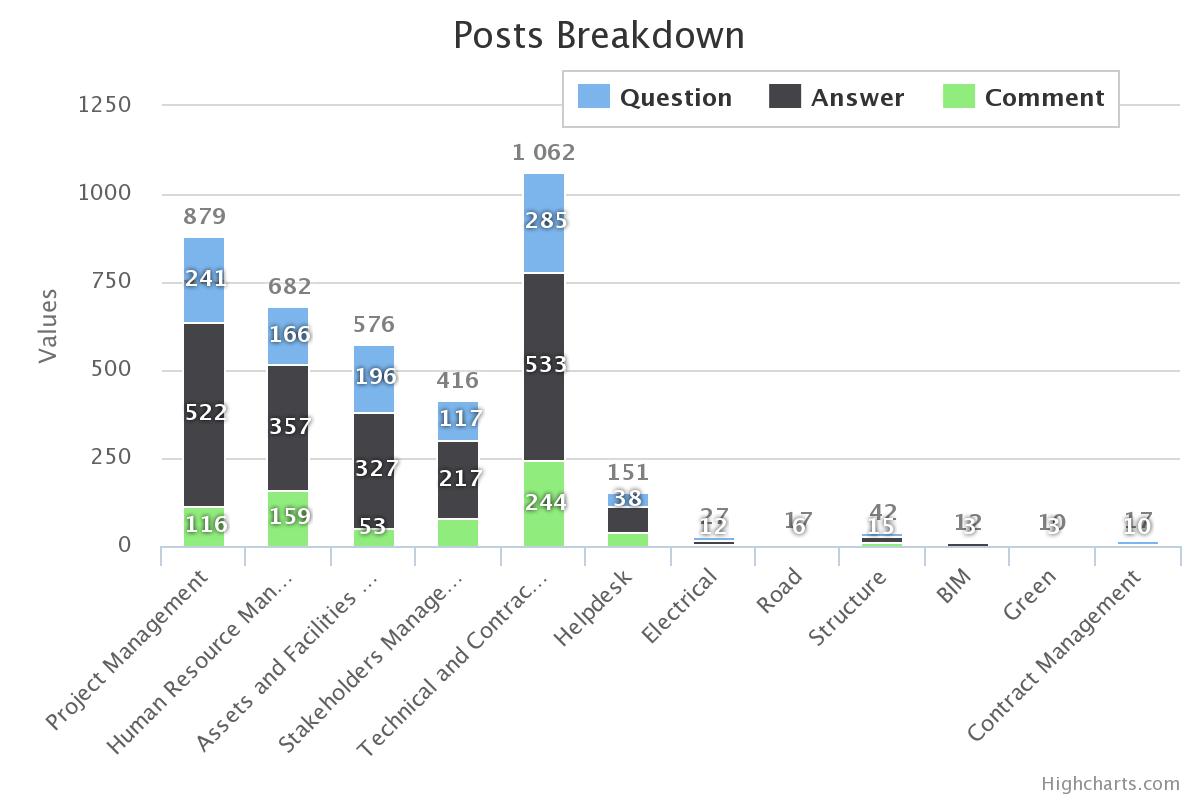 3,895 posts
JCoP Statistics – Views Breakdown
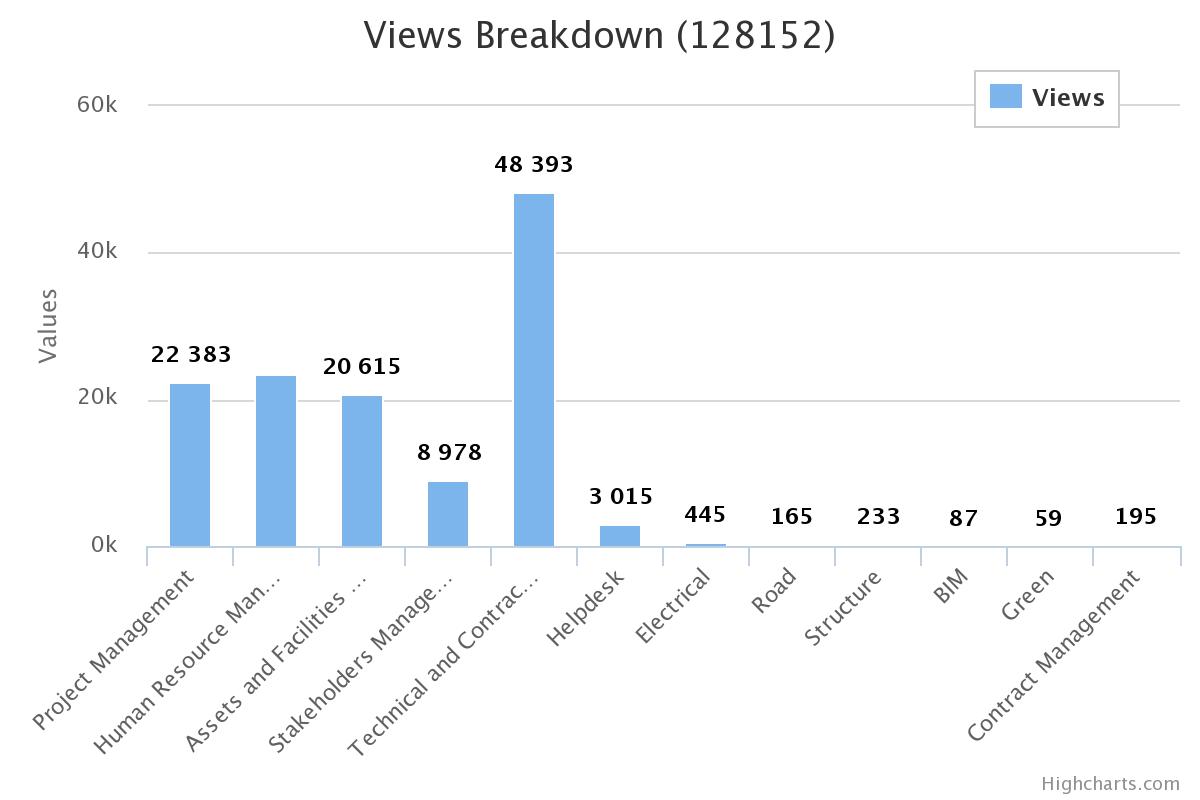 128,152 views
JCoP Statistics – Quick Stats
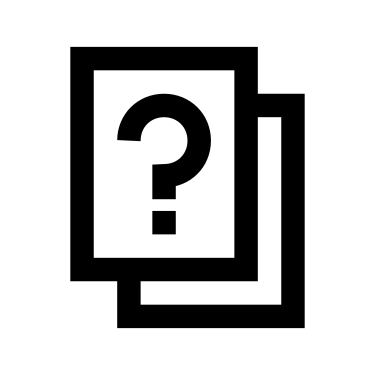 1,093
QUESTIONS
2,211
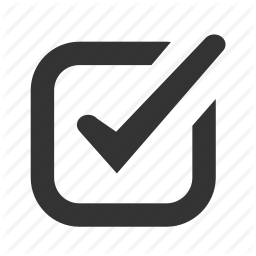 2,085
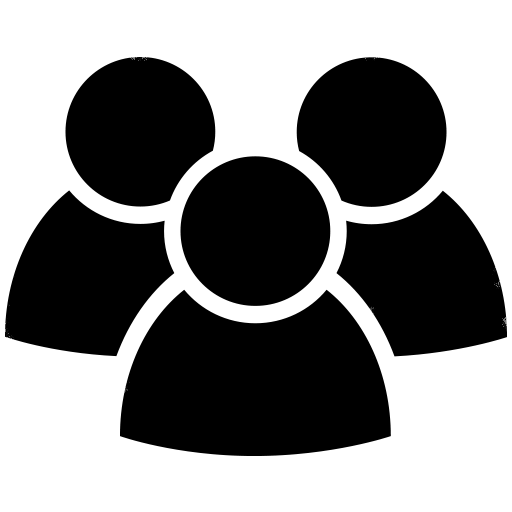 ANSWERS
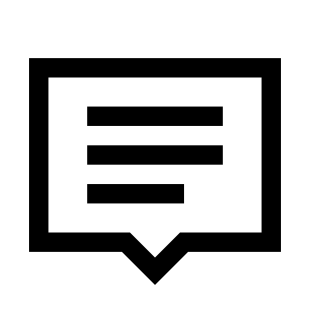 717
COMMENTS
REGISTERED USERS
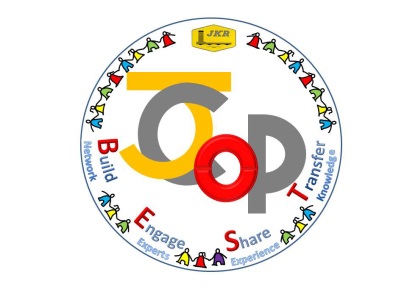 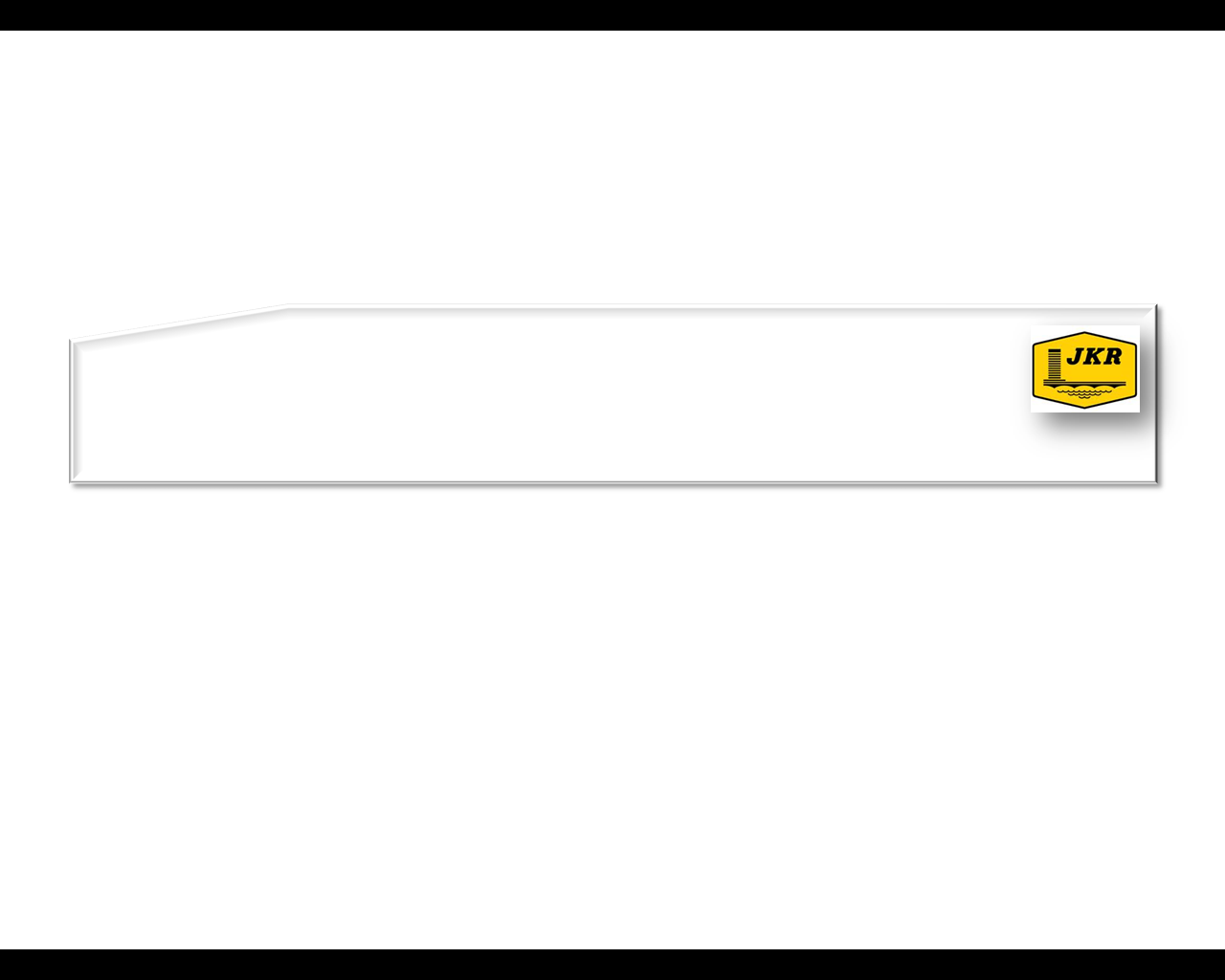 Implementation Challenges
JCoP
What strongly limit users to participate in JCoP?

The majority of participants give being unable to allocate time as the main reason, and not being part of their job as the second reason
Source: JCoP Survey 2014 (153 respondents out of 586 individuals with registered with JCoP Portal (26.1%))
JCoP Statistics – Posts Breakdown
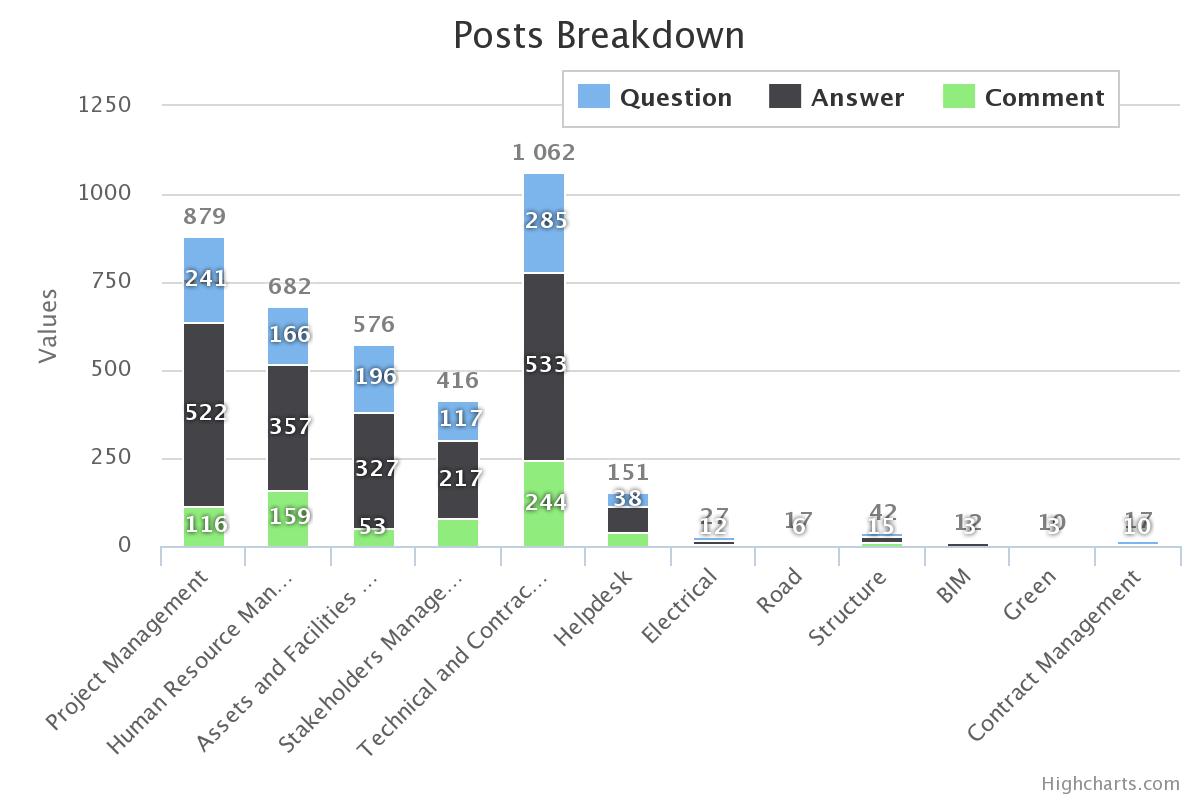 3,895 posts
JCoP Statistics – Views Breakdown
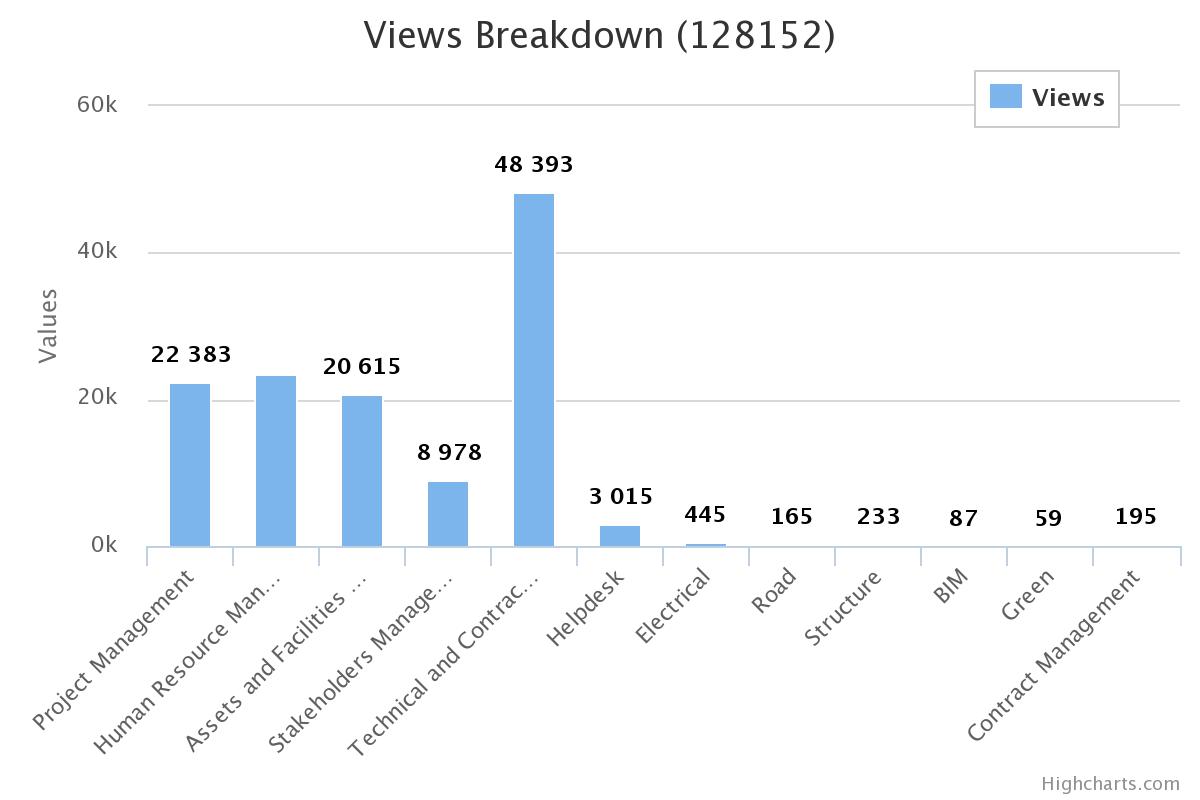 128,152 views
JCoP Statistics – Quick Stats
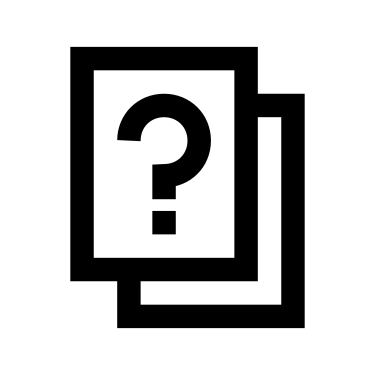 1,093
QUESTIONS
2,211
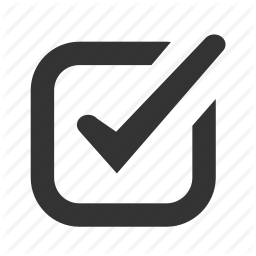 2,085
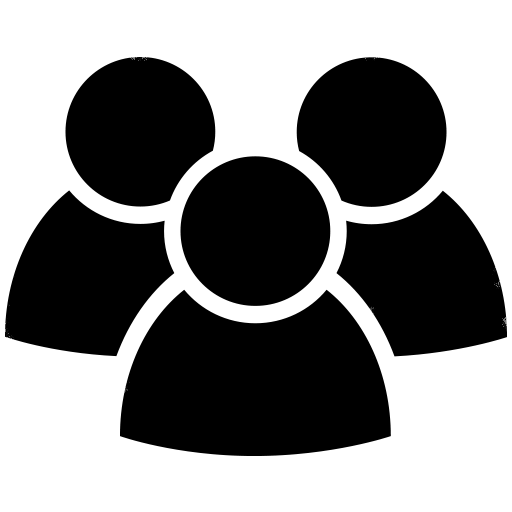 ANSWERS
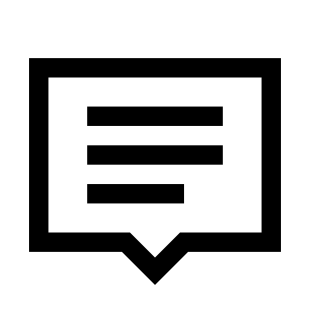 717
COMMENTS
REGISTERED USERS
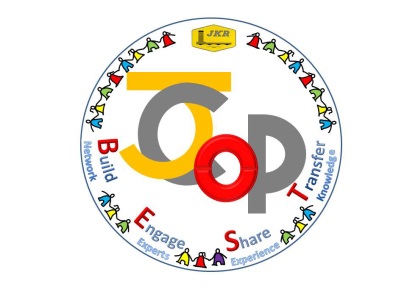 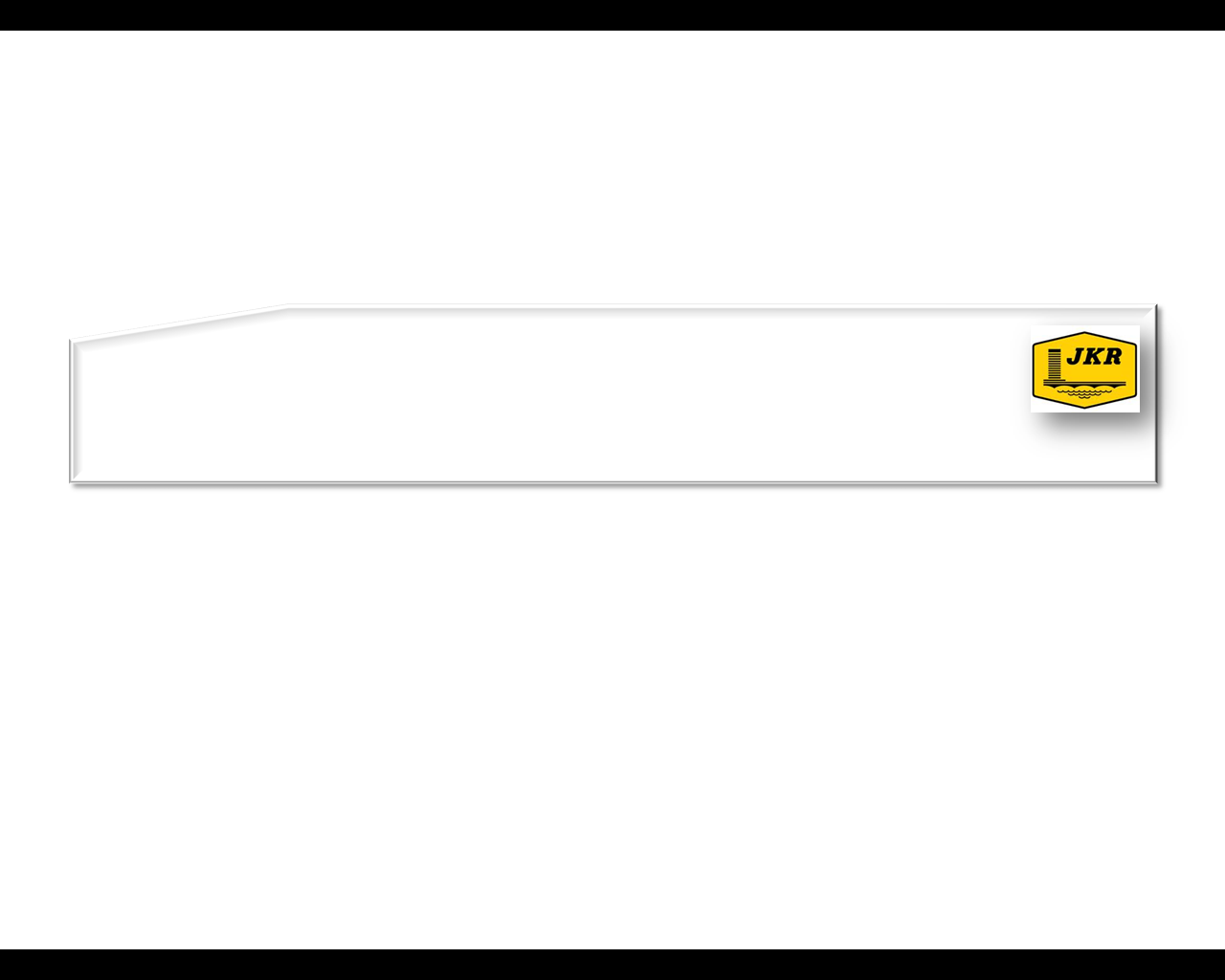 Implementation Challenges
JCoP
What strongly limit users to participate in JCoP?

The majority of participants give being unable to allocate time as the main reason, and not being part of their job as the second reason
Source: JCoP Survey 2014 (153 respondents out of 586 individuals with registered with JCoP Portal (26.1%))
The KM Agenda
To cultivate knowledge sharing and learning culture across department 
through the use of proven effective knowledge sharing tools
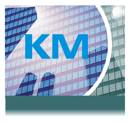 MAJOR KM INITIATIVES (since 2008)
JPedia, an online  repository to share knowledge-in-context)
Communities of Practice to share domains of knowledge
JCoP, an online platform to ask and discuss
1
3
2
5
4
Project Lessons Learned System to share key project learnings
KM Toolbox, set of tools and techniques to capture and share insights and ideas
6
7
E-Learning to provide 24 x 7 learning environment
JKR Yellow Pages to locate experts within the department
Project Lessons Learned
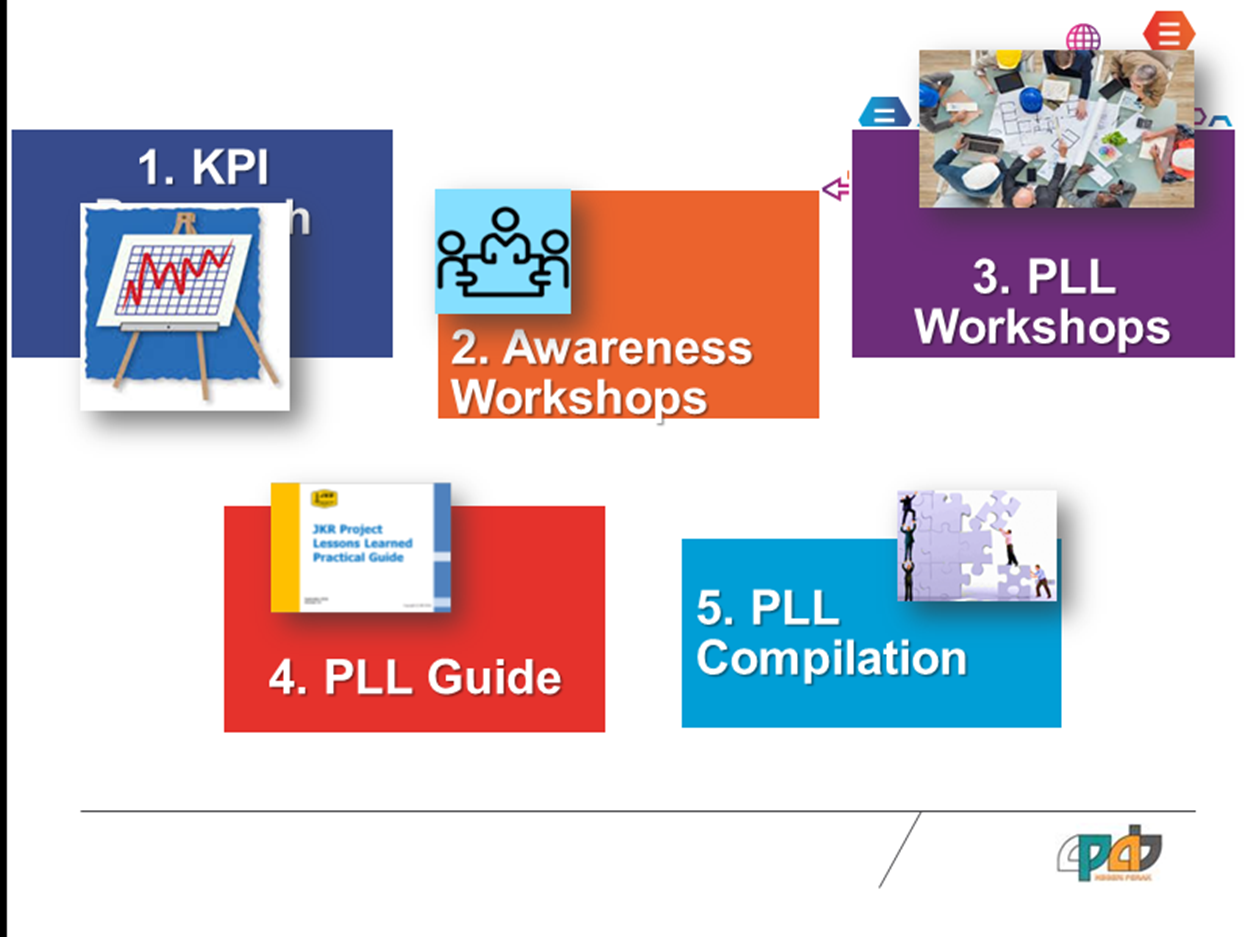 Project Lessons Learned Reports
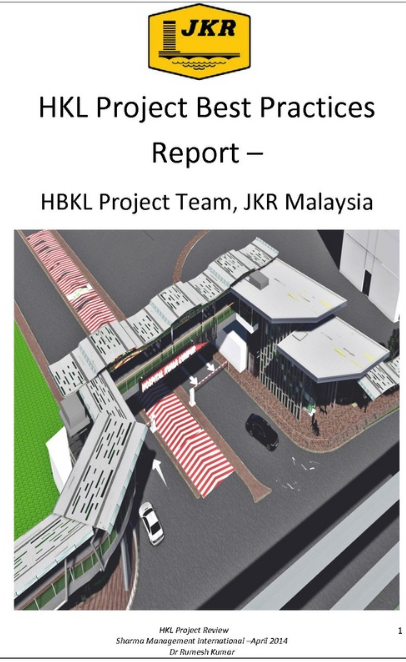 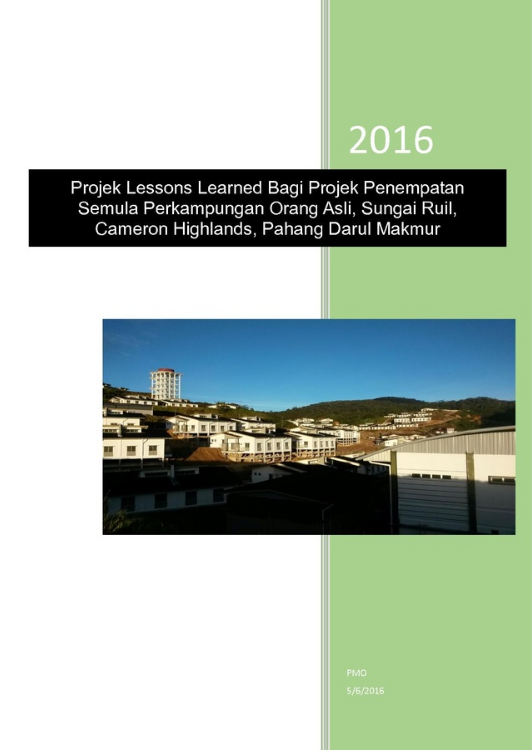 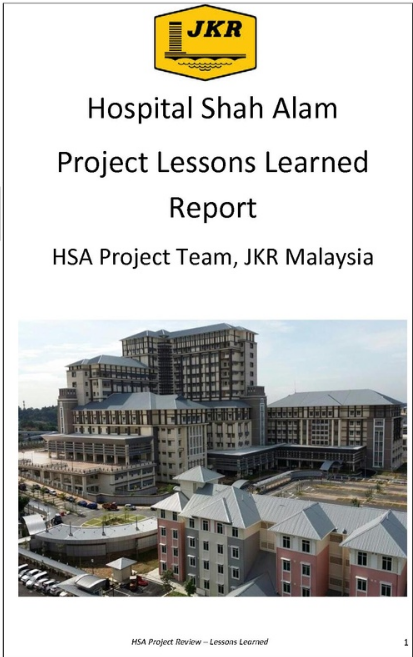 PROSES PLL
TANGGUNGJAWAB PIHAK YANG TERLIBAT
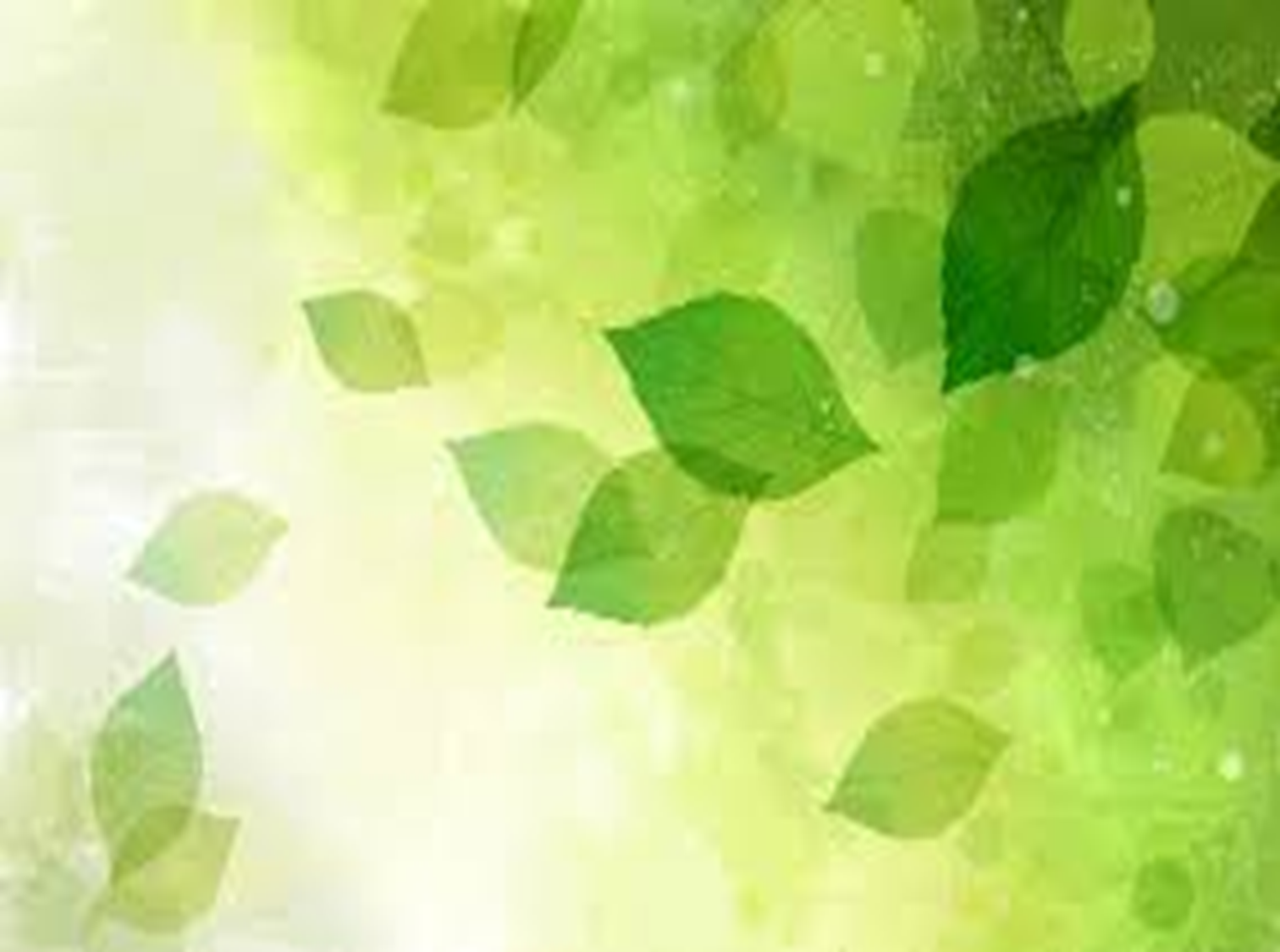 Pasukan Projek 
Kenalpasti dan capture PLL
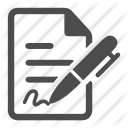 Pejabat PO (CPAB Cawangan dan Negeri)
Koordinasi penyediaan PLL 
Mudahcara bengkel PLL
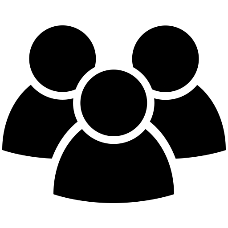 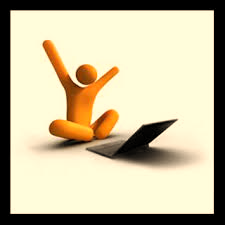 Pejabat Portfolio (CPAB)
Semak  dengan SME bagi menentusah PLL
Analisis trend/pattern  PLL 
Angkat naik isu kritikal ke mesyuarat JPP untuk  keputusan
SME
Semak (verify) PLL  
Kenalpasti penambahbaikan proses/prosedur sediaada
Rujuk kepada pemilik proses
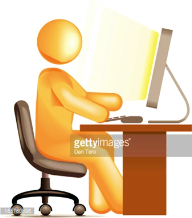 Pemilik Proses
Putuskan samada dokumen/ proses/ prosedur sediaada perlu dipinda/tambahbaik
Pengguna
Beri maklumbalas
Aju pertanyaan
The KM Agenda
To cultivate knowledge sharing and learning culture across department 
through the use of proven effective knowledge sharing tools
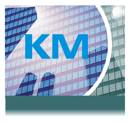 MAJOR KM INITIATIVES (since 2008)
JPedia, an online  repository to share knowledge-in-context)
Communities of Practice to share domains of knowledge
JCoP, an online platform to ask and discuss
1
3
2
5
4
Project Lessons Learned System to share key project learnings
KM Toolbox, set of tools and techniques to capture and share insights and ideas
6
7
E-Learning to provide 24 x 7 learning environment
JKR Yellow Pages to locate experts within the department
Tools to capture/harvest Knowledge
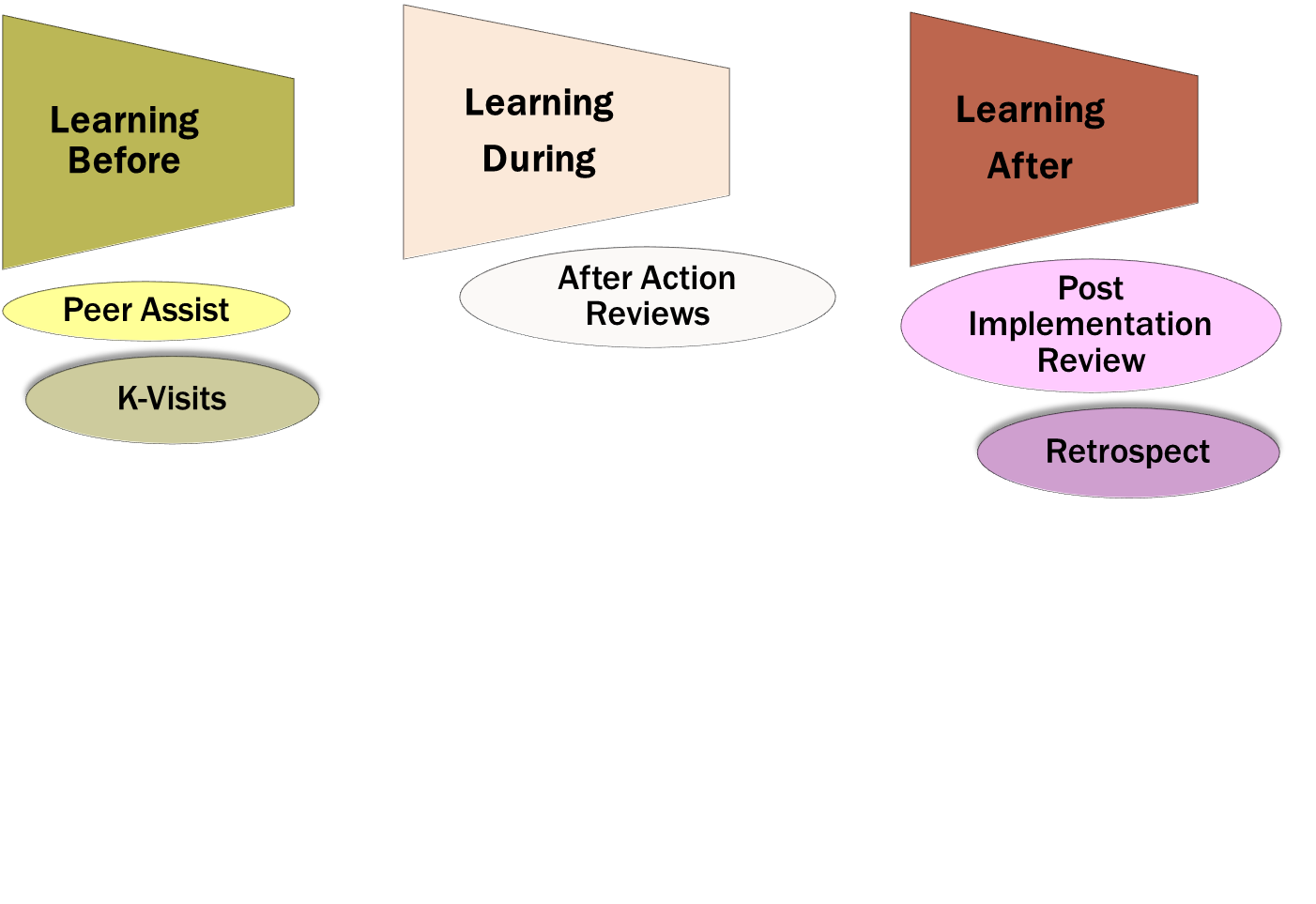 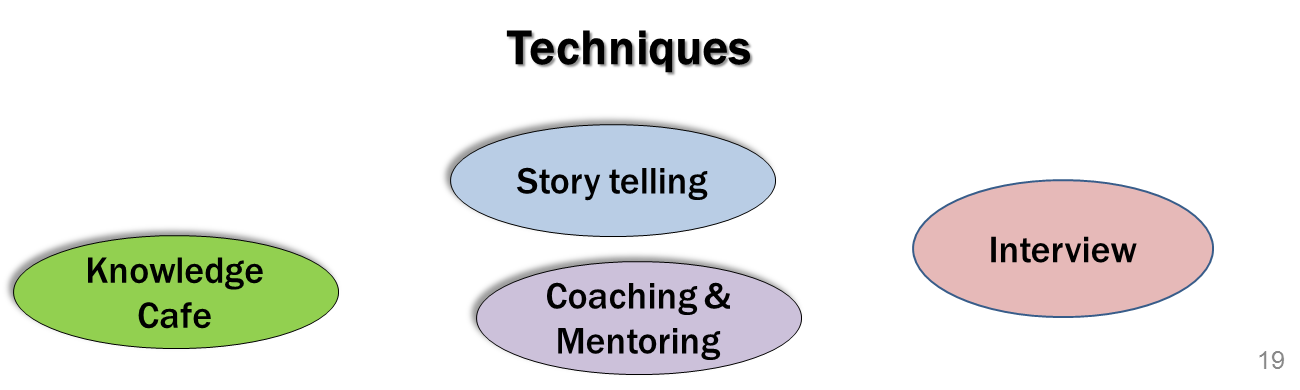 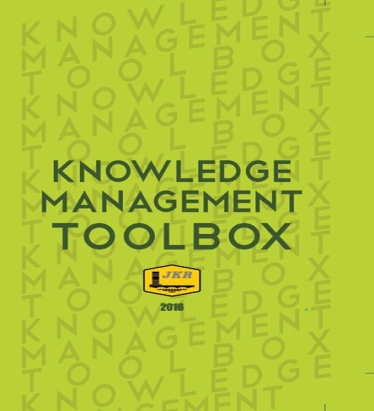 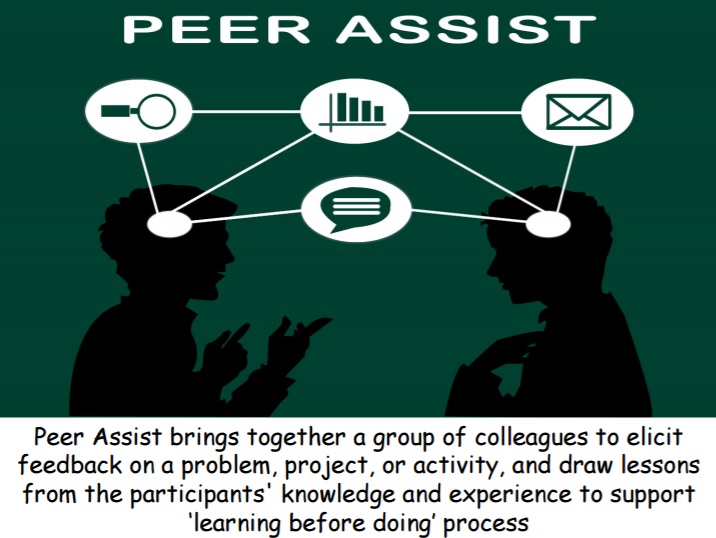 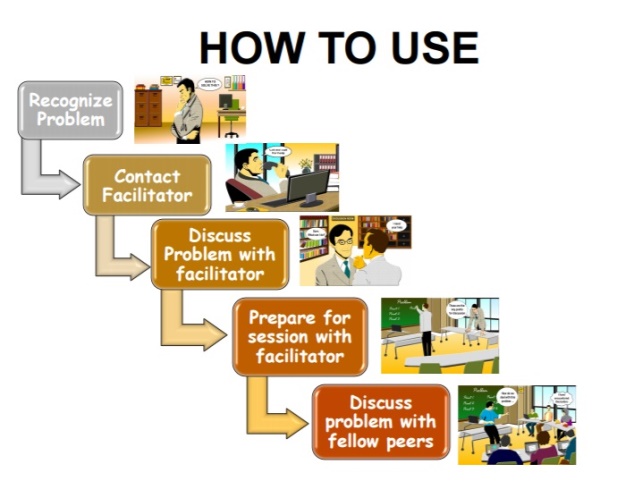 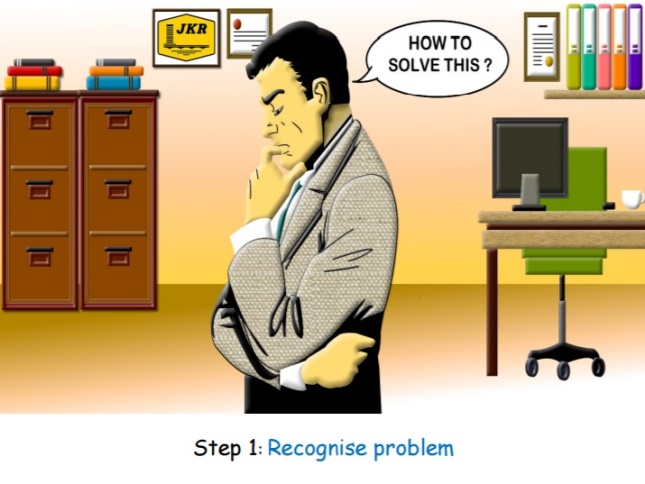 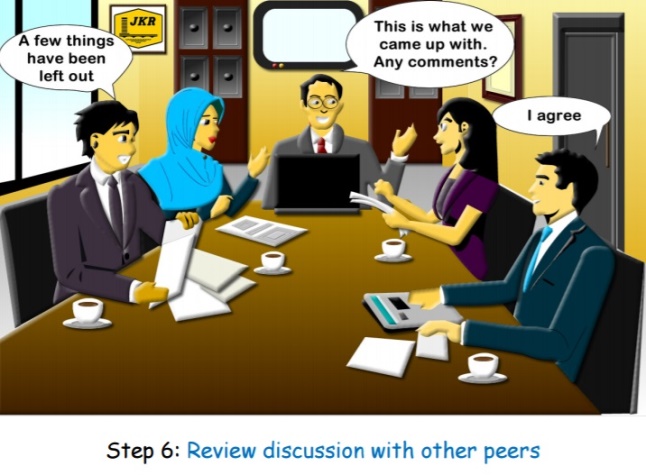 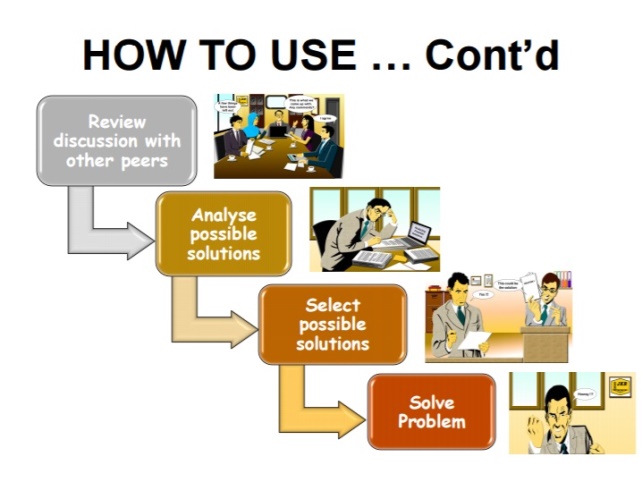 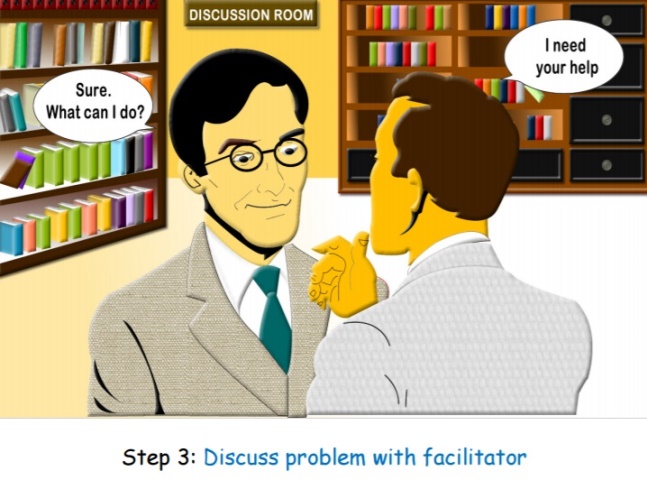 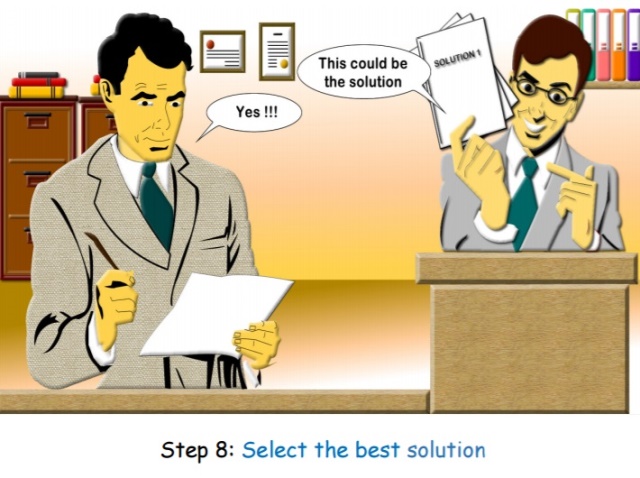 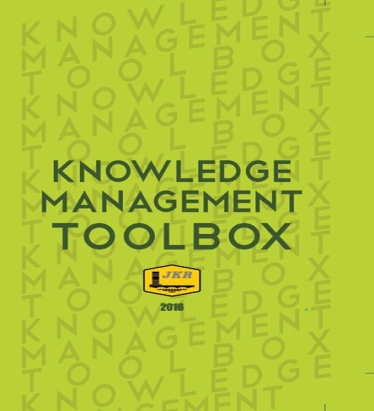 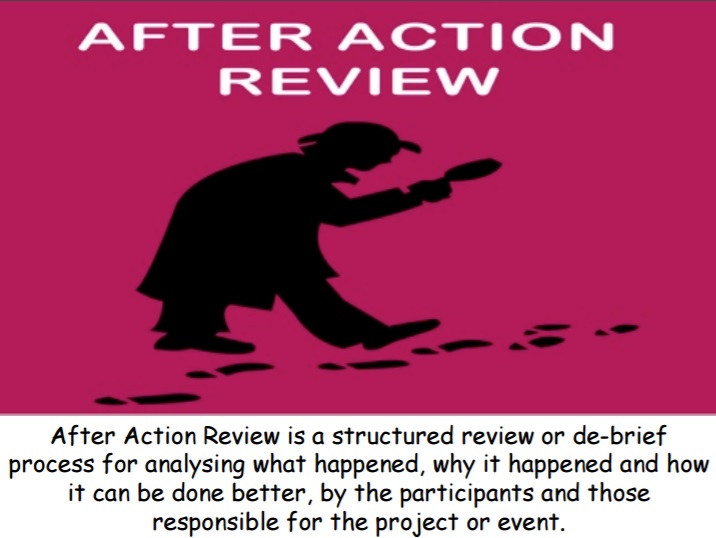 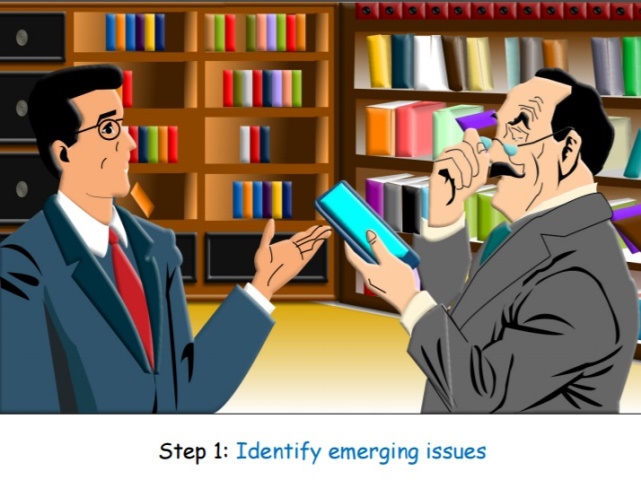 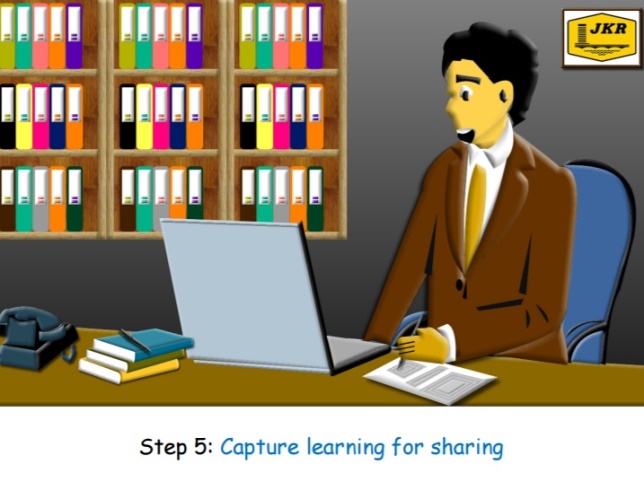 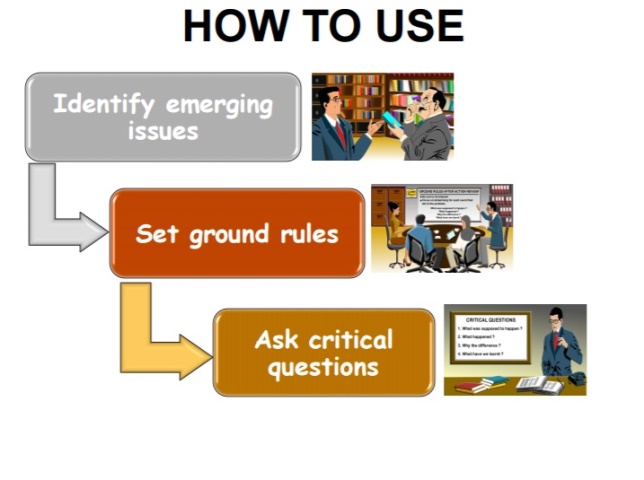 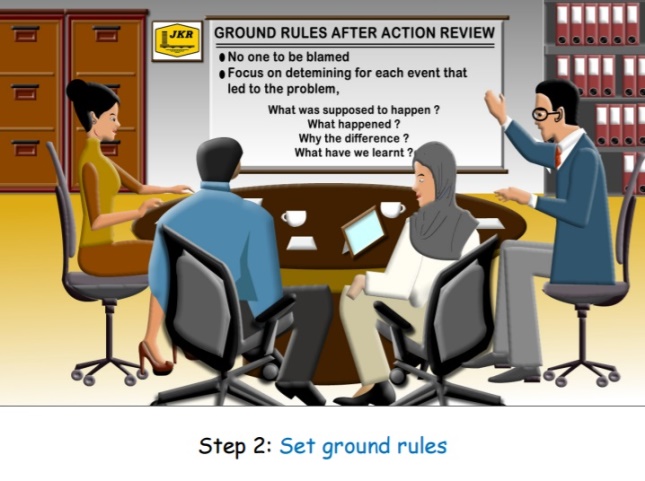 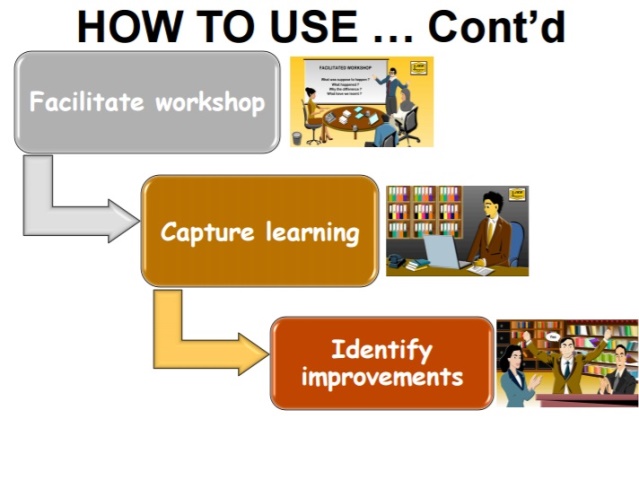 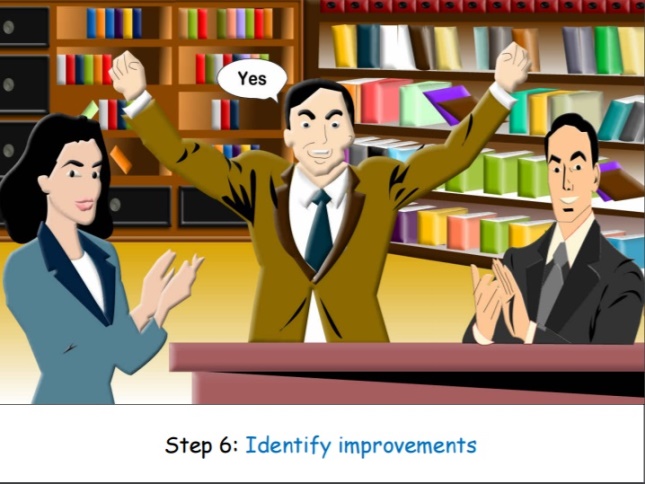 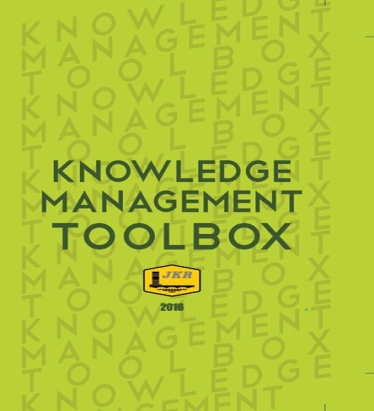 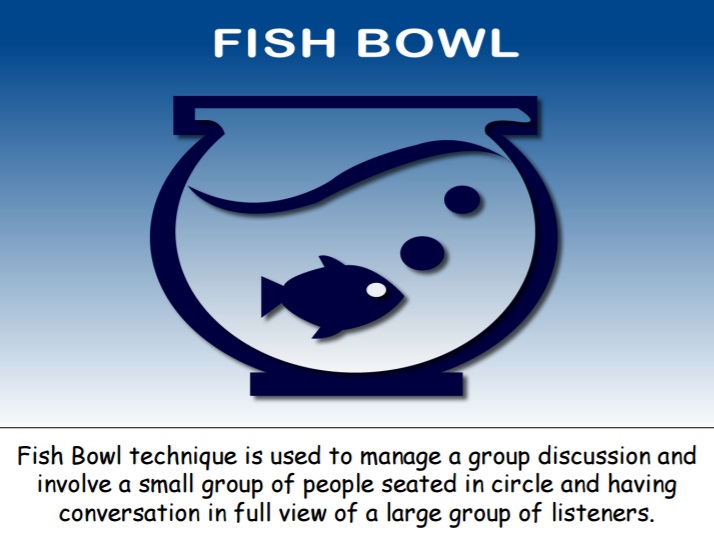 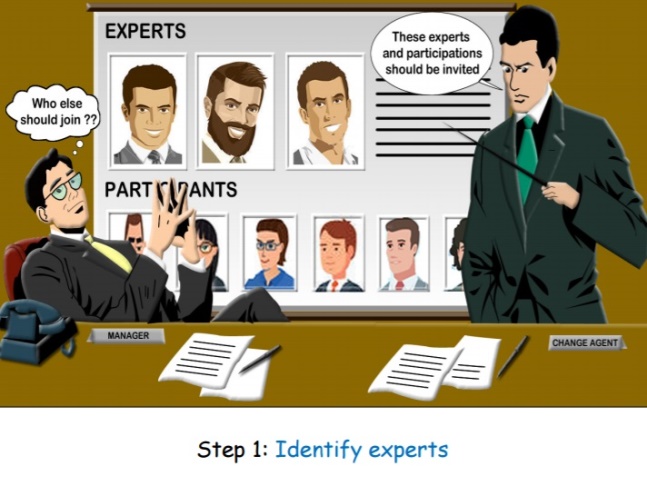 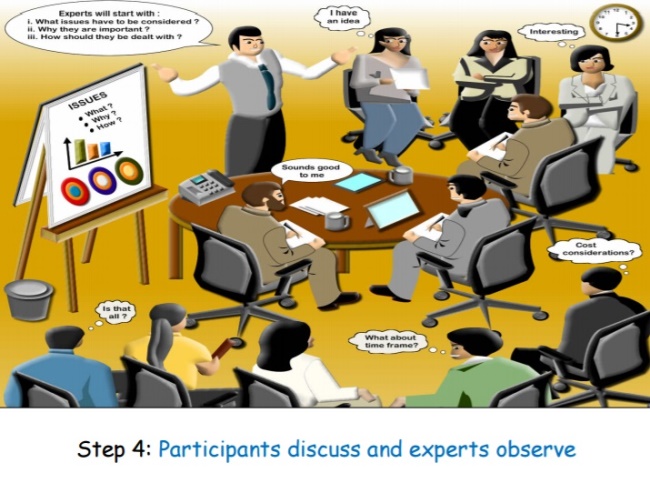 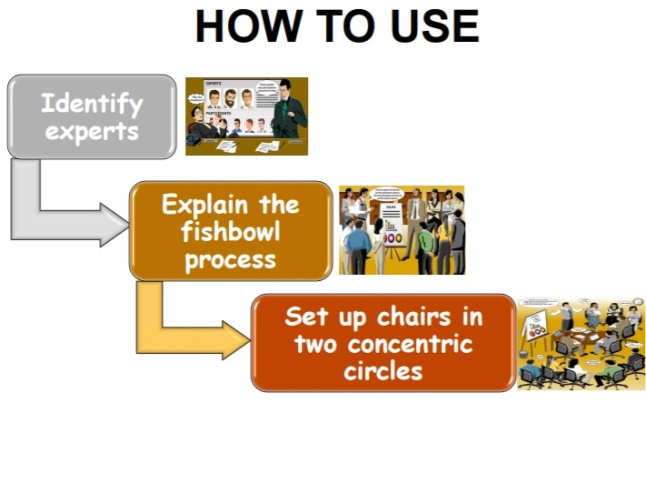 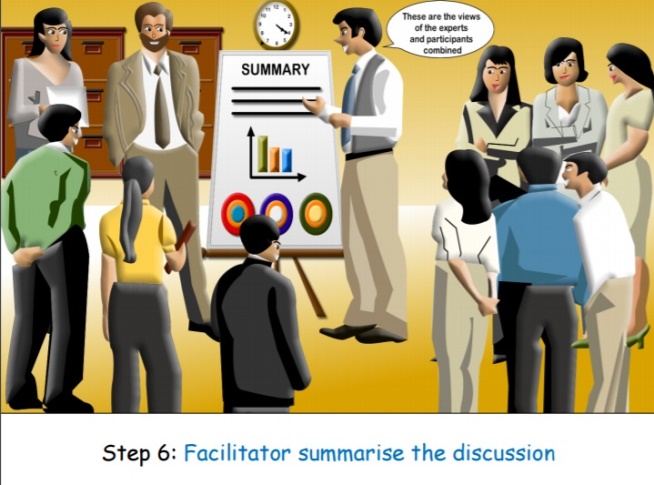 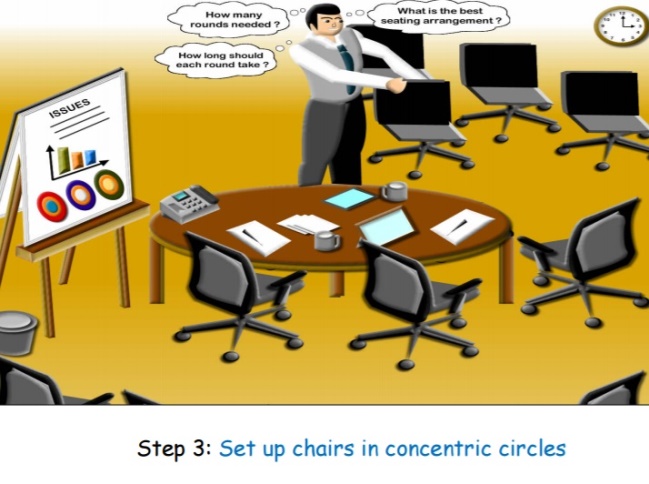 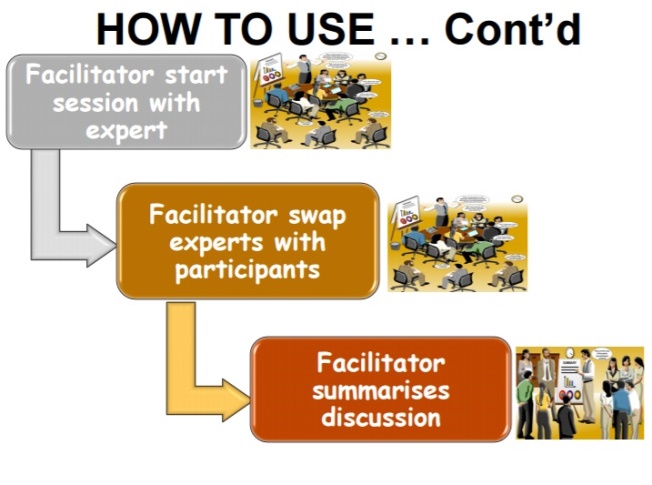 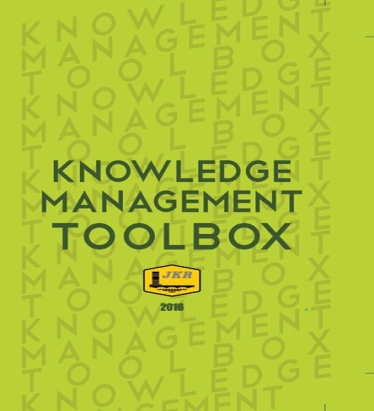 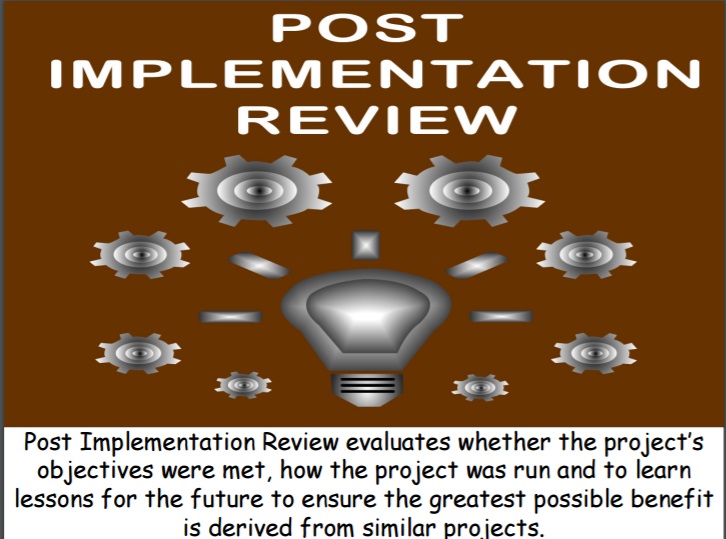 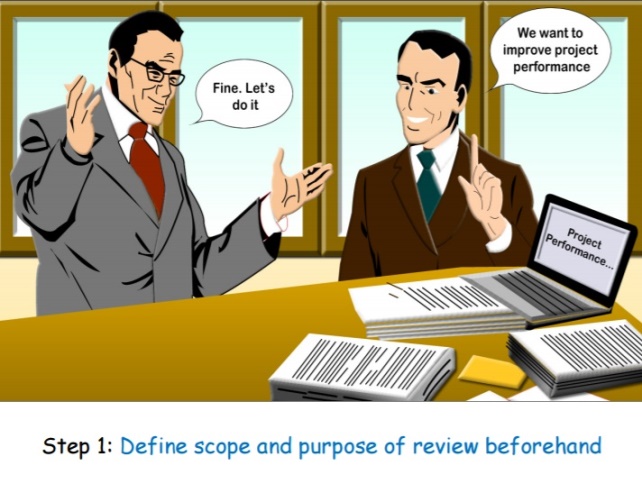 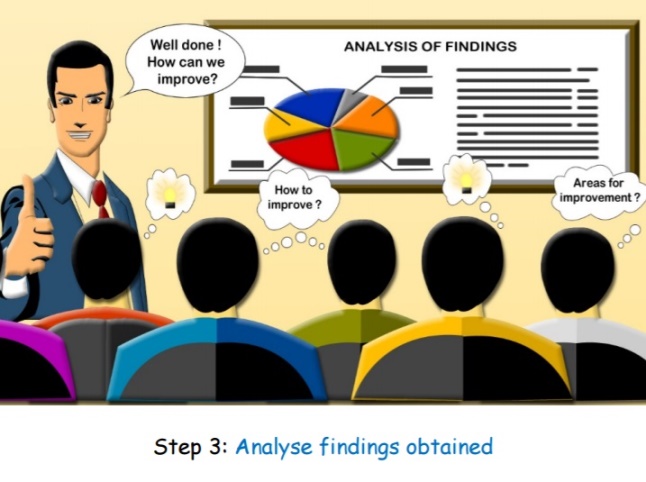 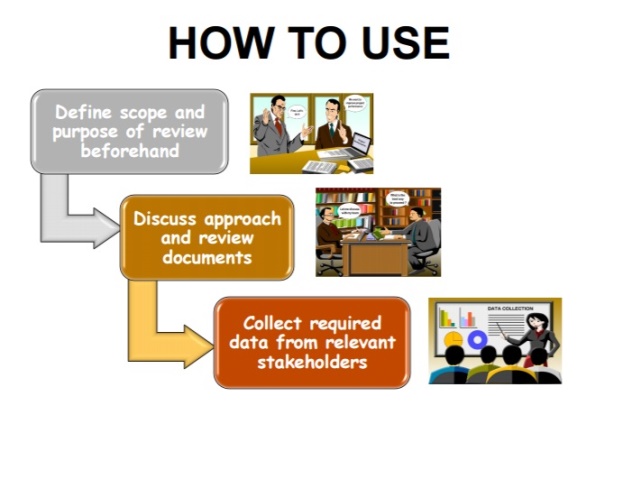 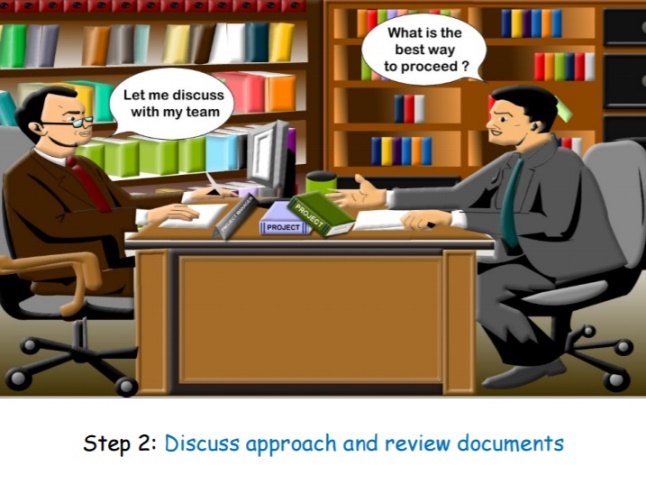 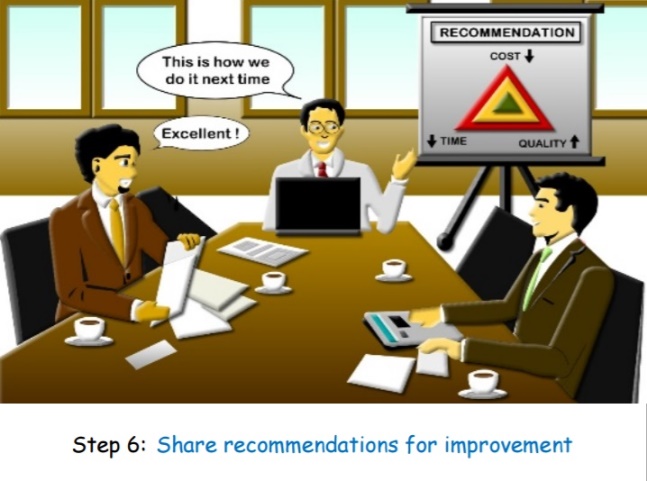 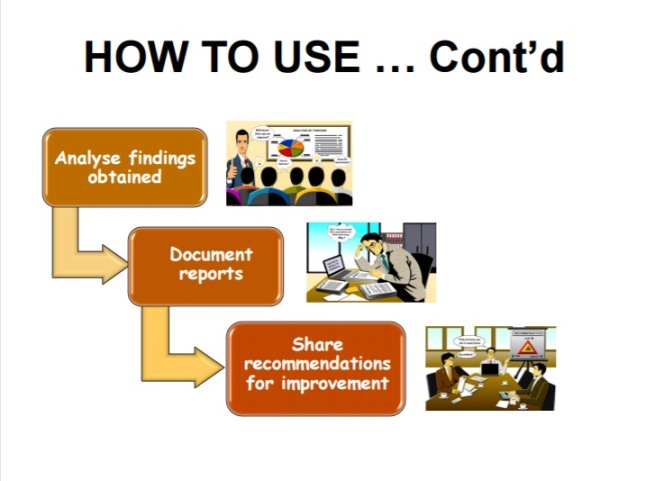 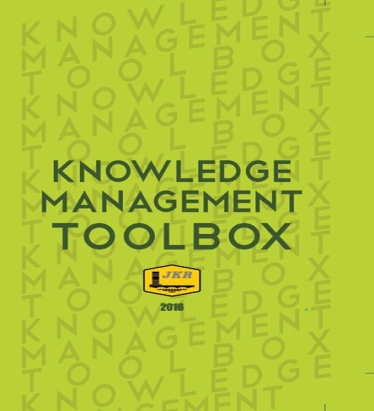 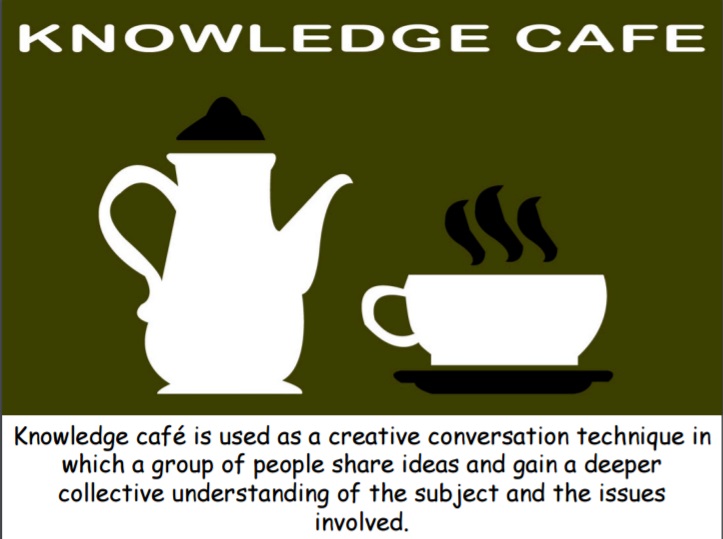 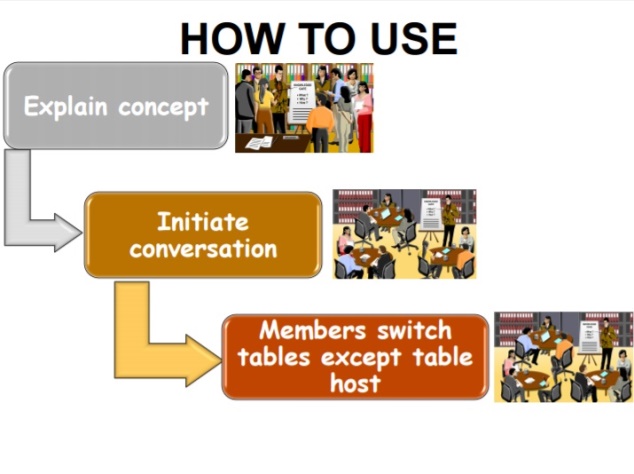 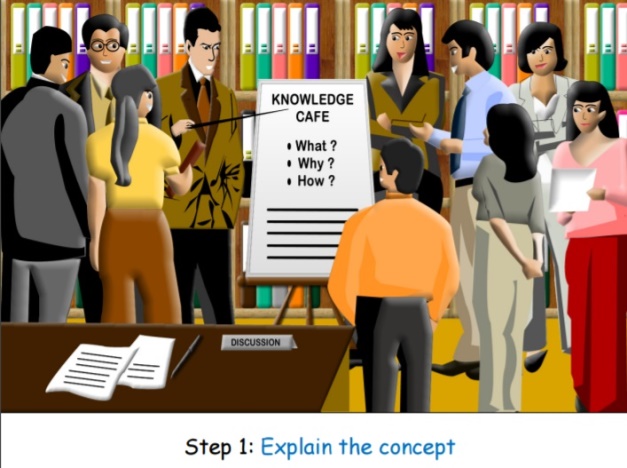 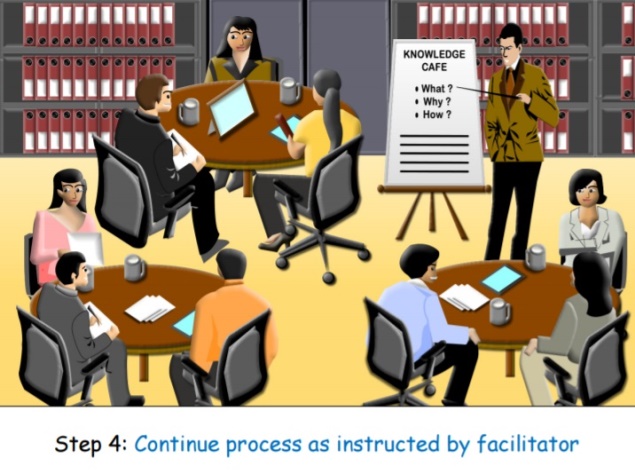 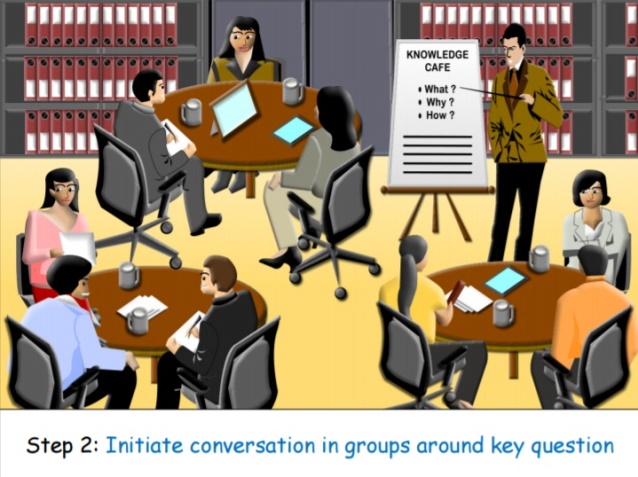 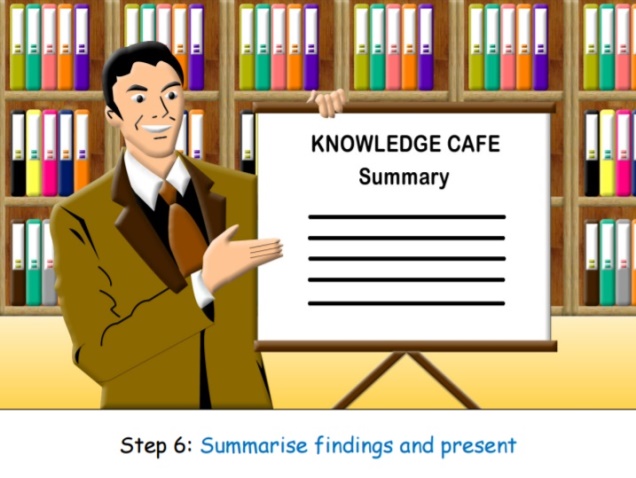 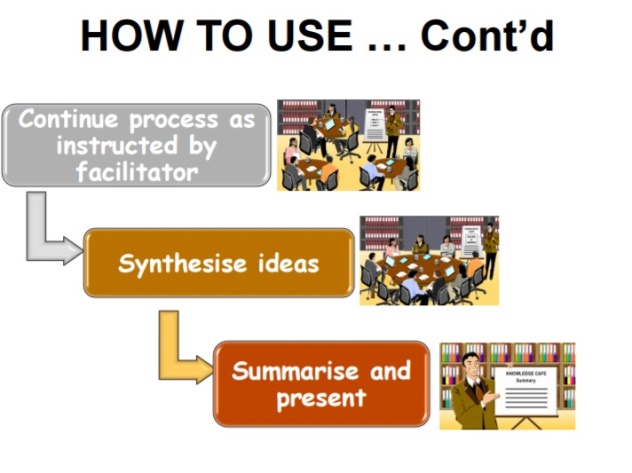 The KM Agenda
To cultivate knowledge sharing and learning culture across department 
through the use of proven effective knowledge sharing tools
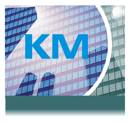 MAJOR KM INITIATIVES (since 2008)
JPedia, an online  repository to share knowledge-in-context)
Communities of Practice to share domains of knowledge
JCoP, an online platform to ask and discuss
1
3
2
5
4
Project Lessons Learned System to share key project learnings
KM Toolbox, set of tools and techniques to capture and share insights and ideas
6
7
E-Learning to provide 24 x 7 learning environment
JKR Yellow Pages to locate experts within the department
Systems under development
JKR Yellow Pages: Expert Directory
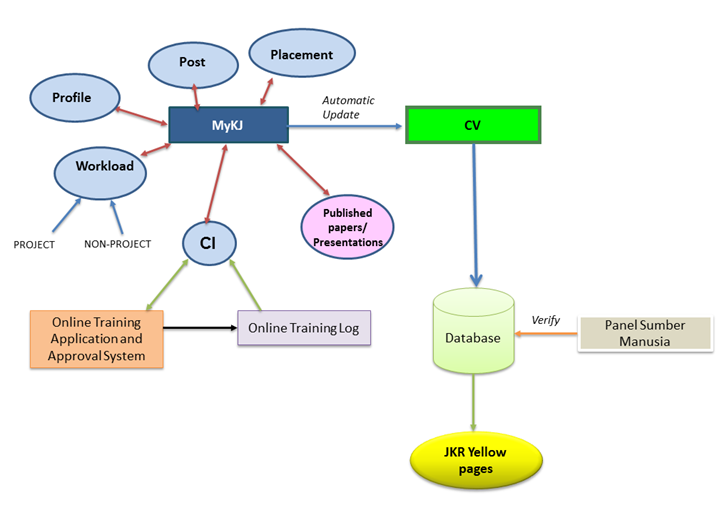 The KM Agenda
To cultivate knowledge sharing and learning culture across department 
through the use of proven effective knowledge sharing tools
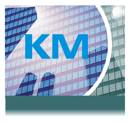 MAJOR KM INITIATIVES (since 2008)
JPedia, an online  repository to share knowledge-in-context)
Communities of Practice to share domains of knowledge
JCoP, an online platform to ask and discuss
1
3
2
5
4
Project Lessons Learned System to share key project learnings
KM Toolbox, set of tools and techniques to capture and share insights and ideas
6
7
E-Learning to provide 24 x 7 learning environment
JKR Yellow Pages to locate experts within the department
Systems under development
E-Learning
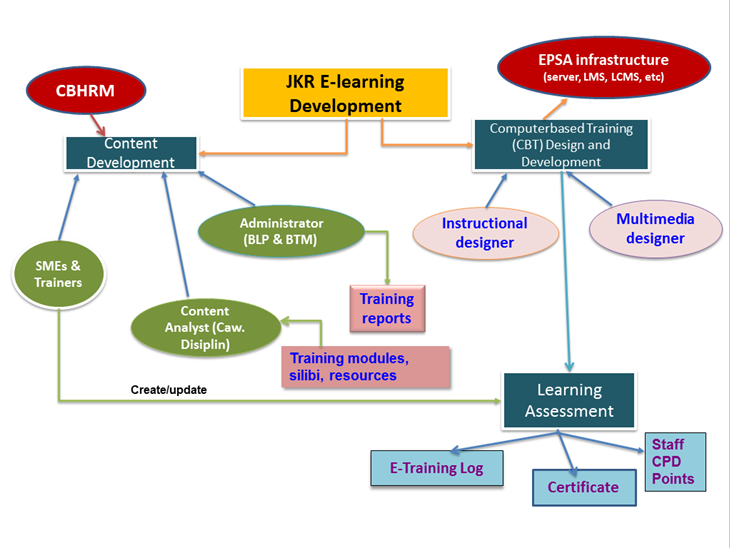 Systems under development
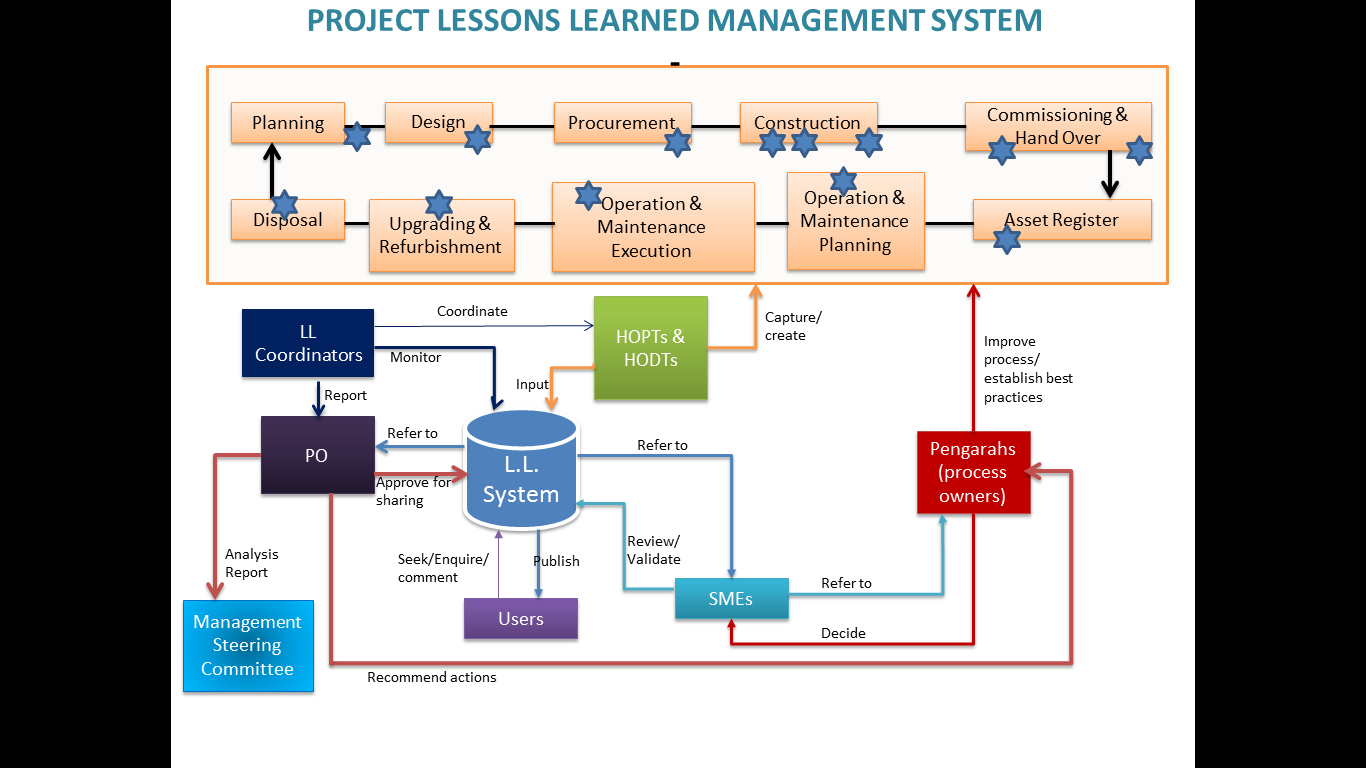 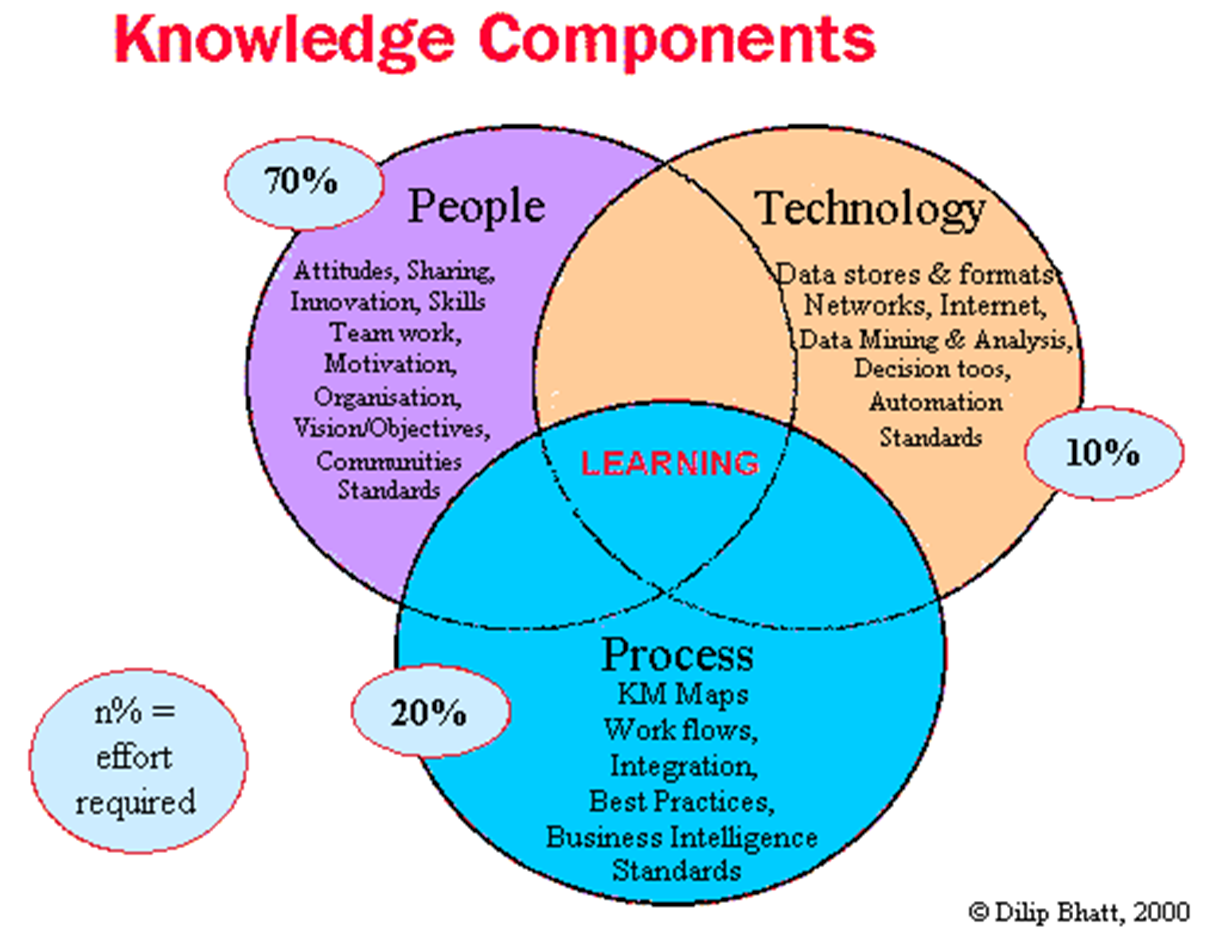 KM Events & Activities
KM Audit Workshop 13 – 14 Feb 2017
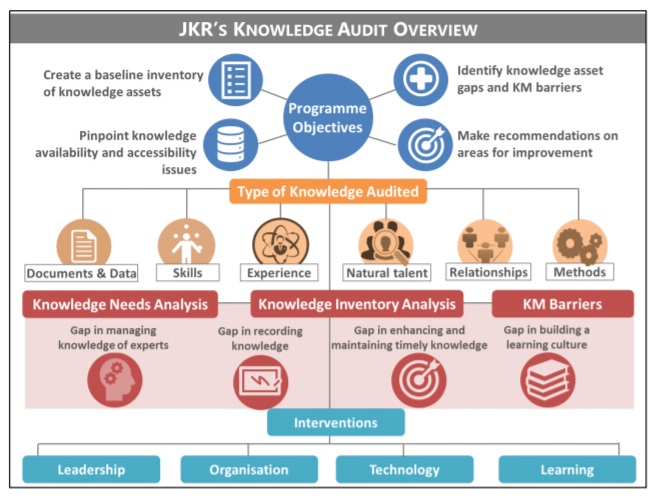 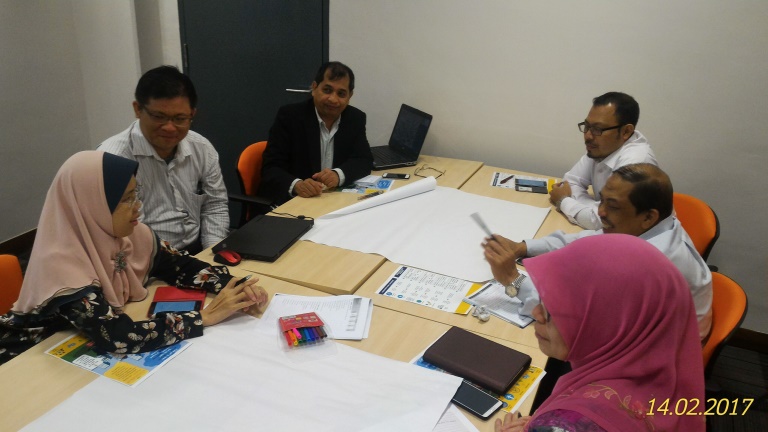 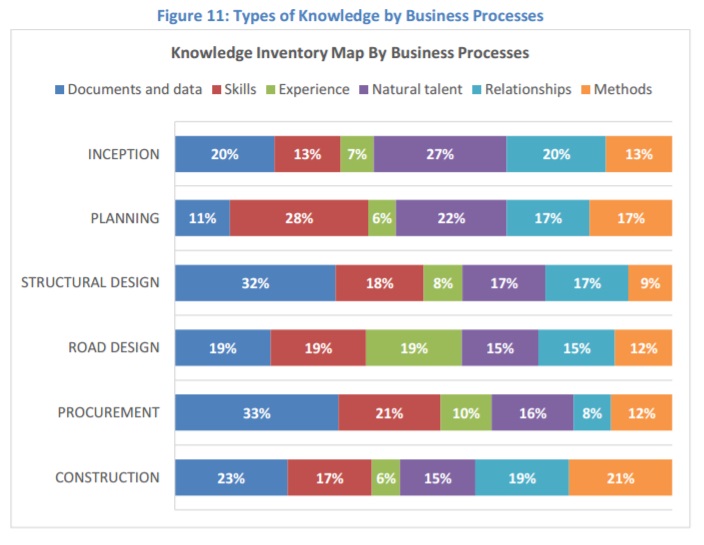 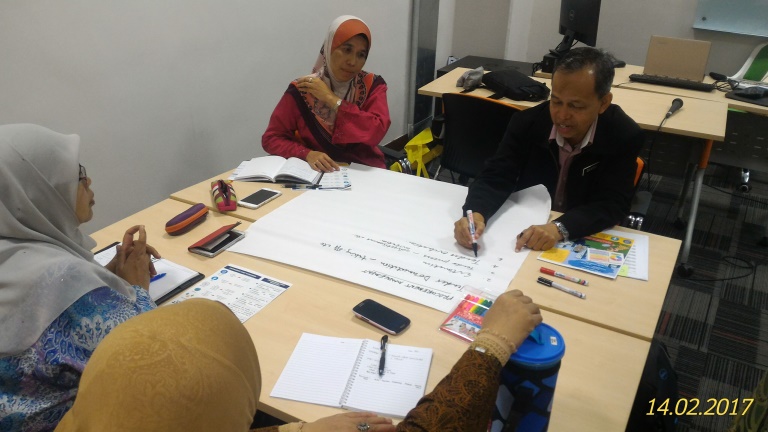 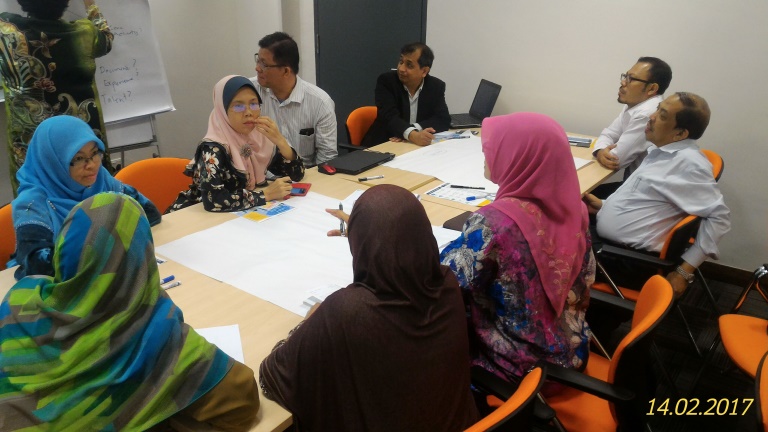 KM Events & Activities
Bengkel & Mesyuarat Project Lessons Learned
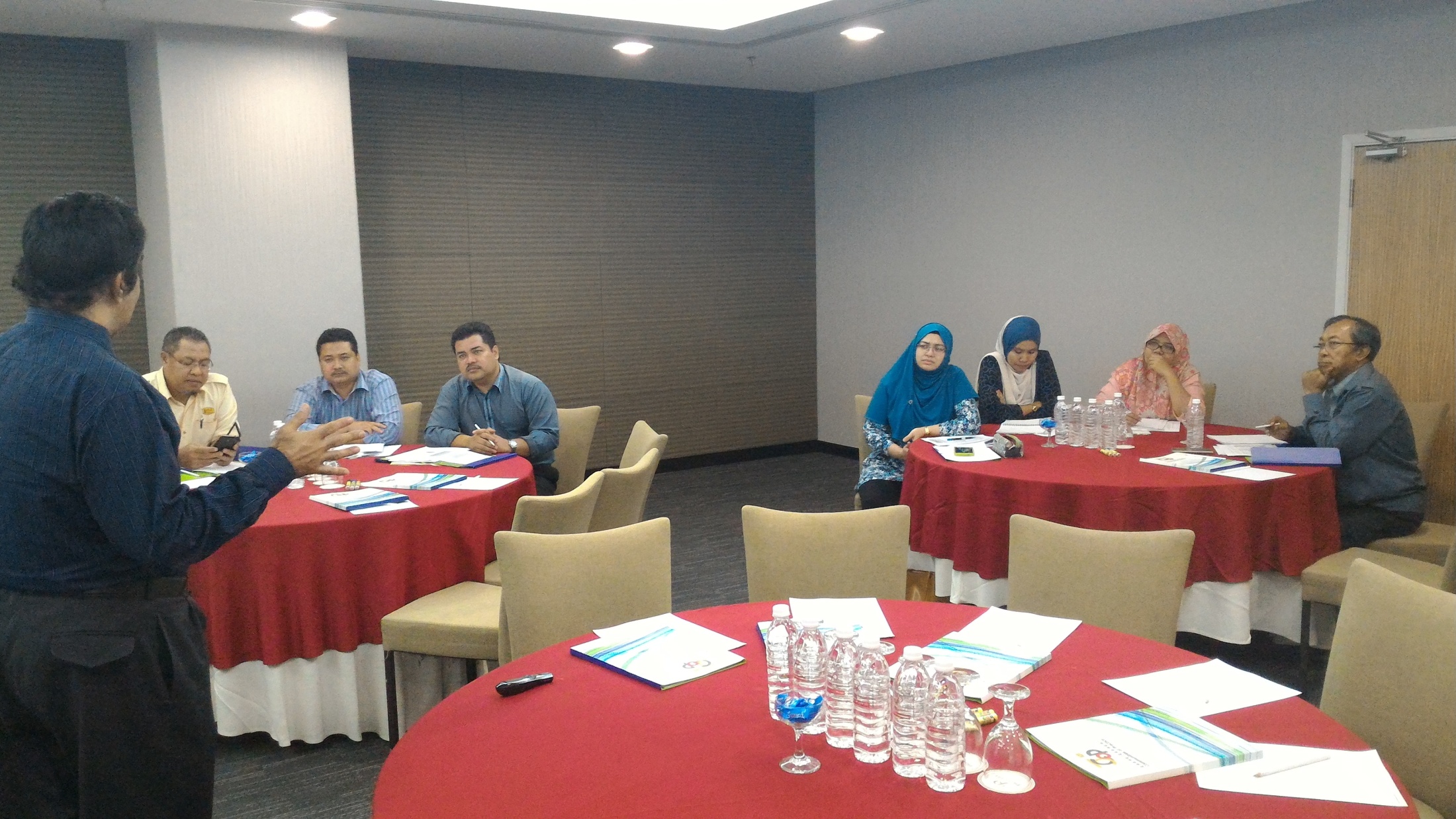 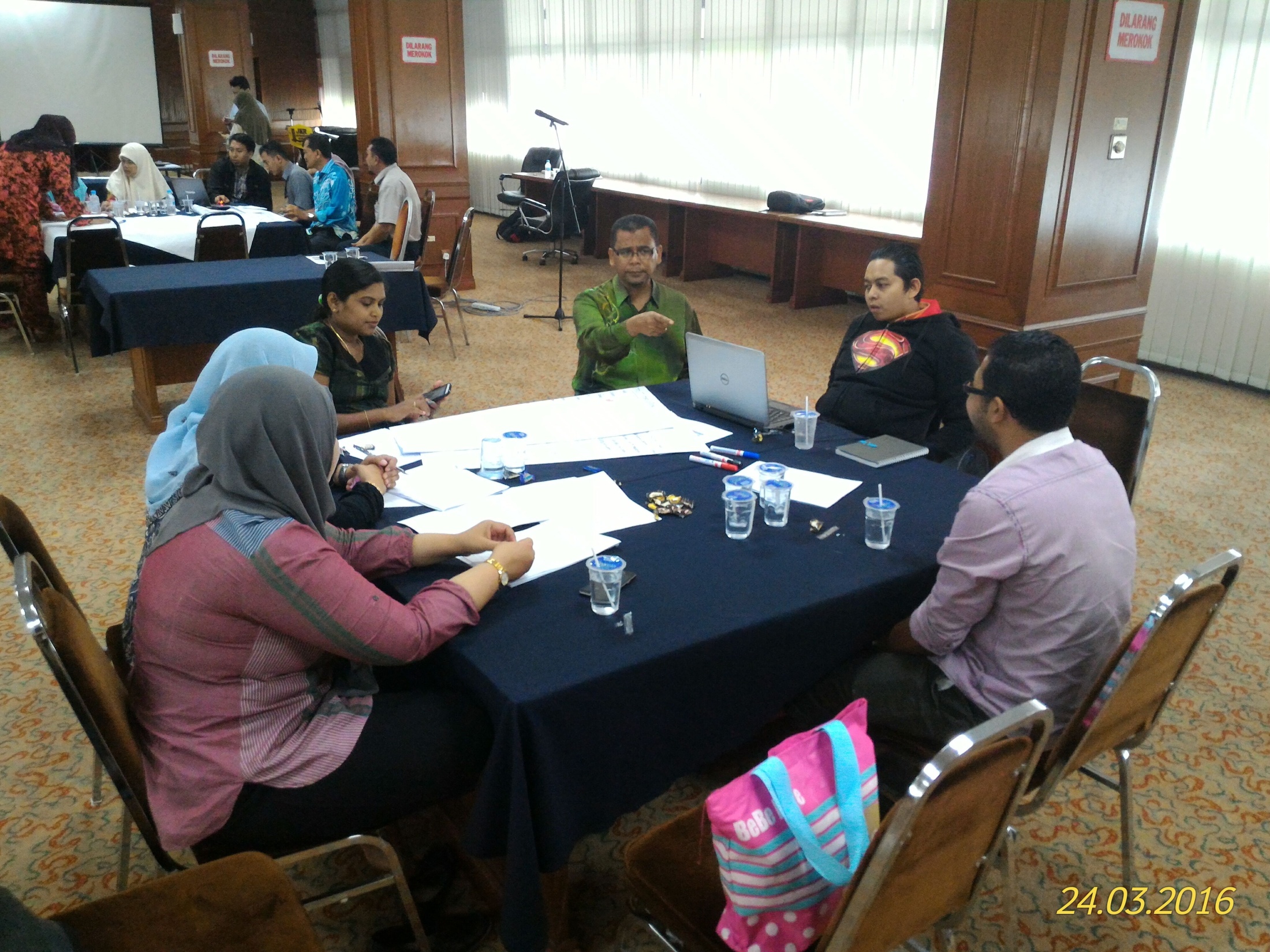 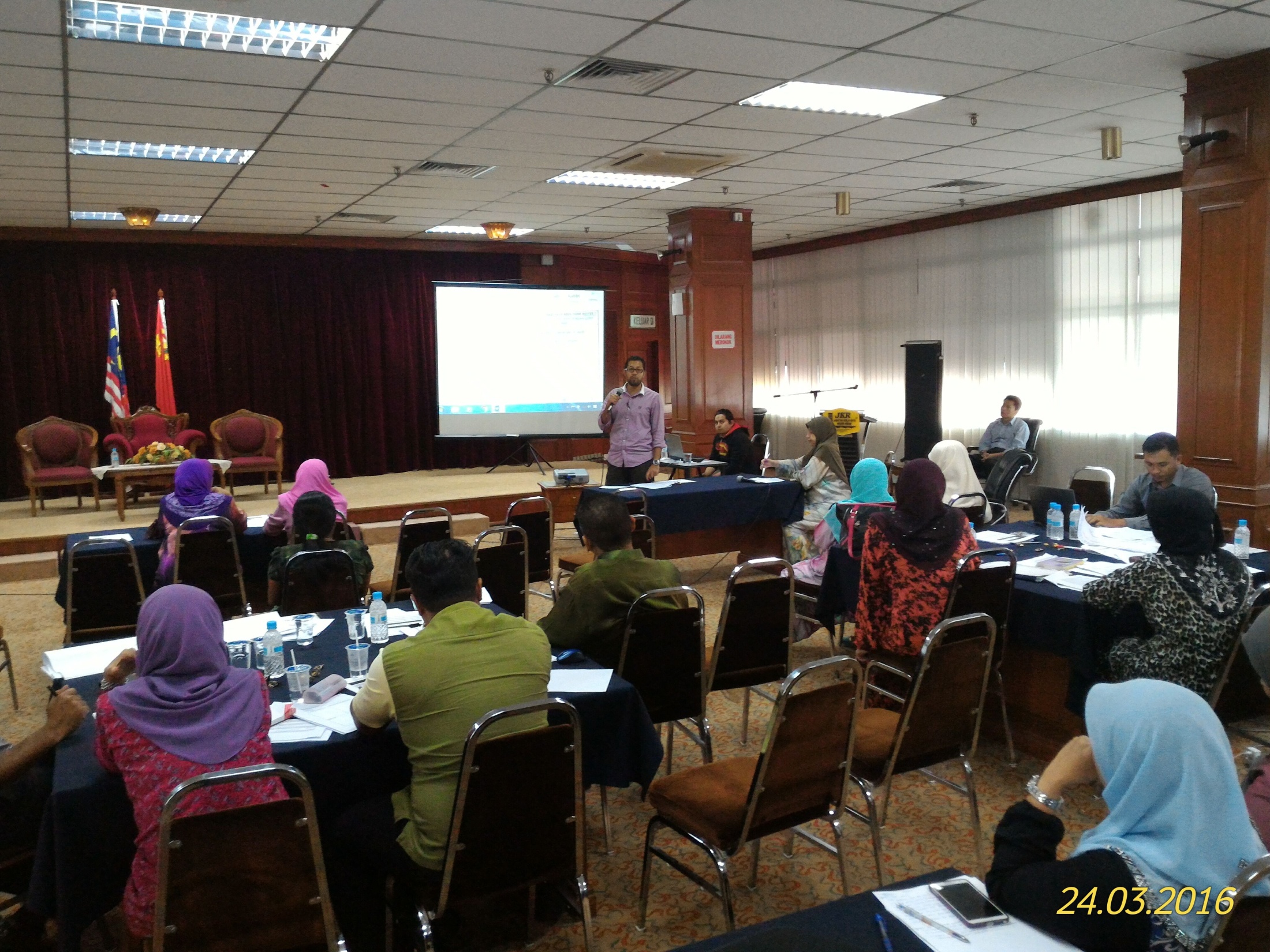 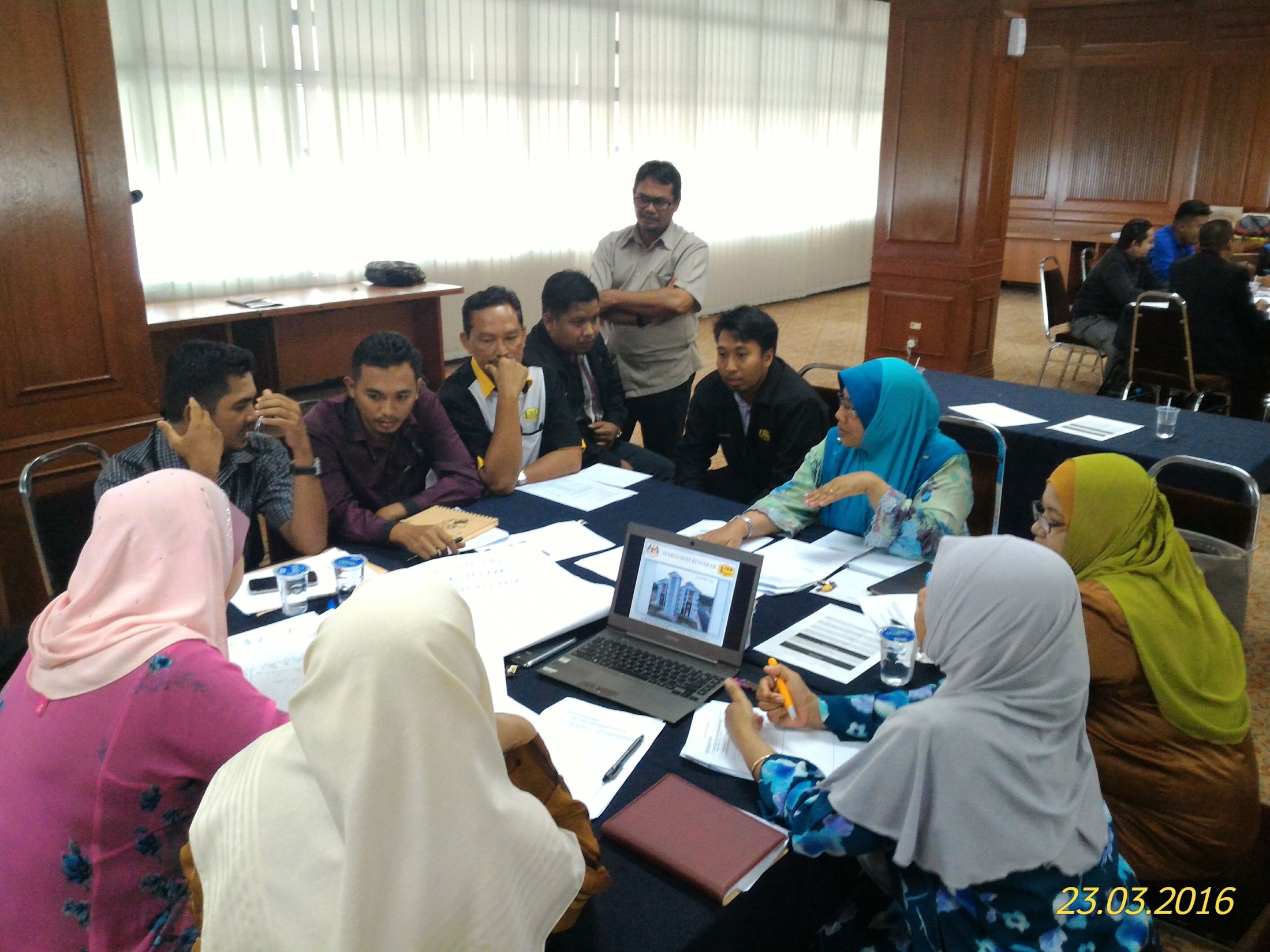 KM Events & Activities
Mesyuarat JKPPPI
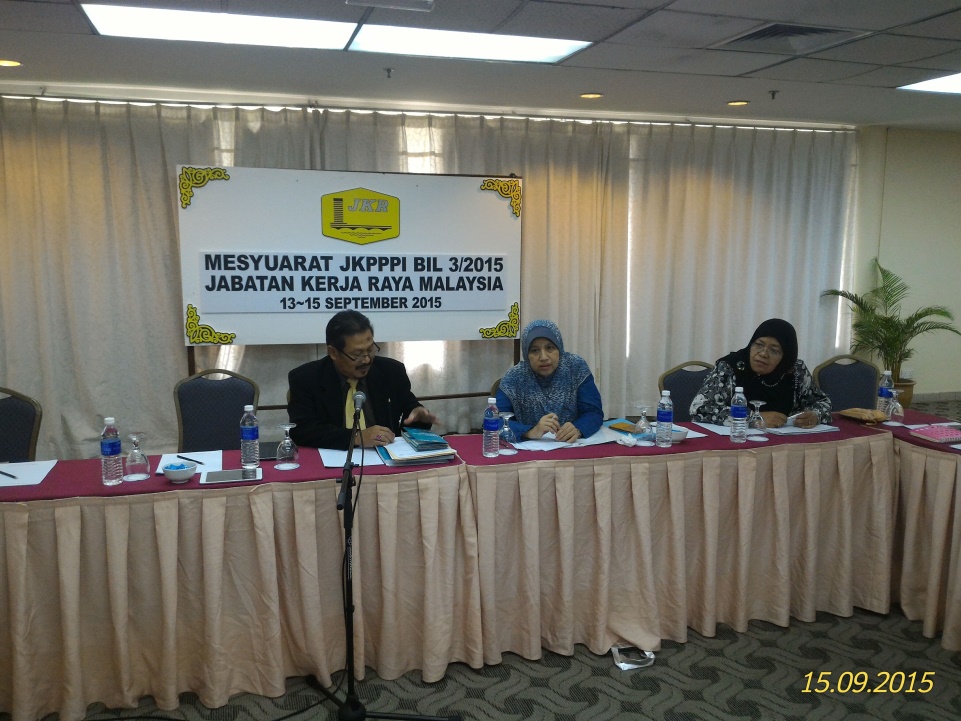 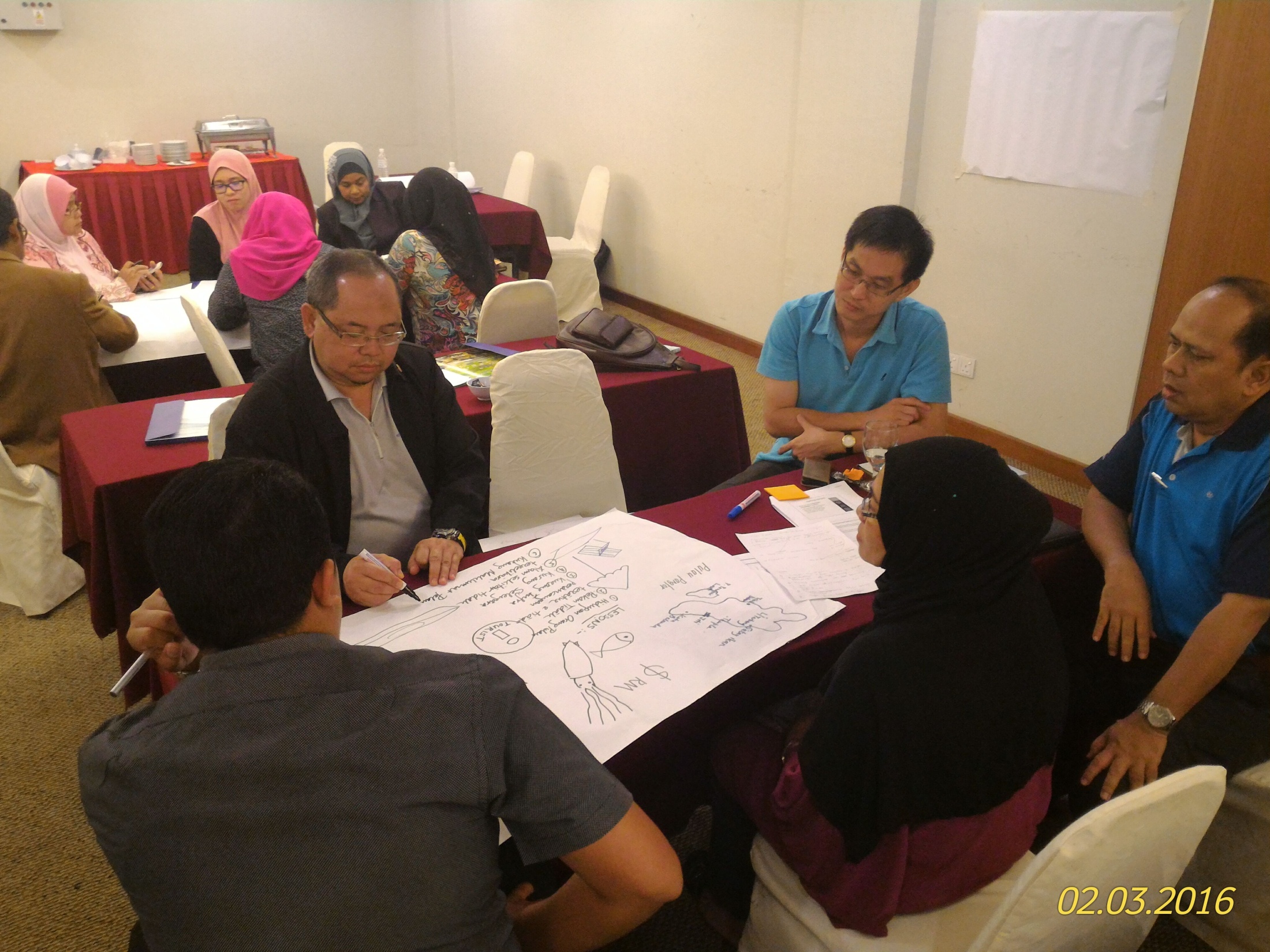 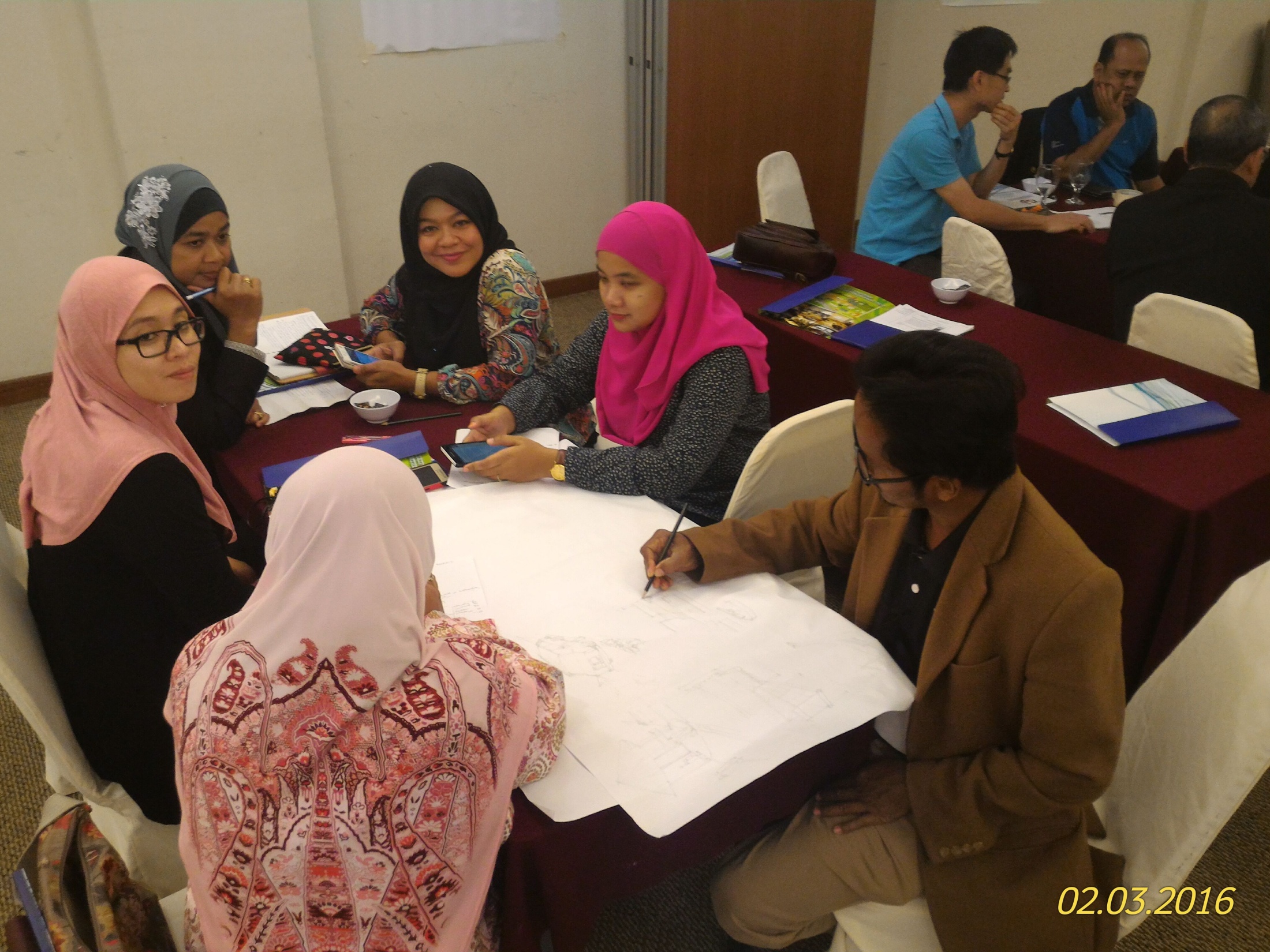 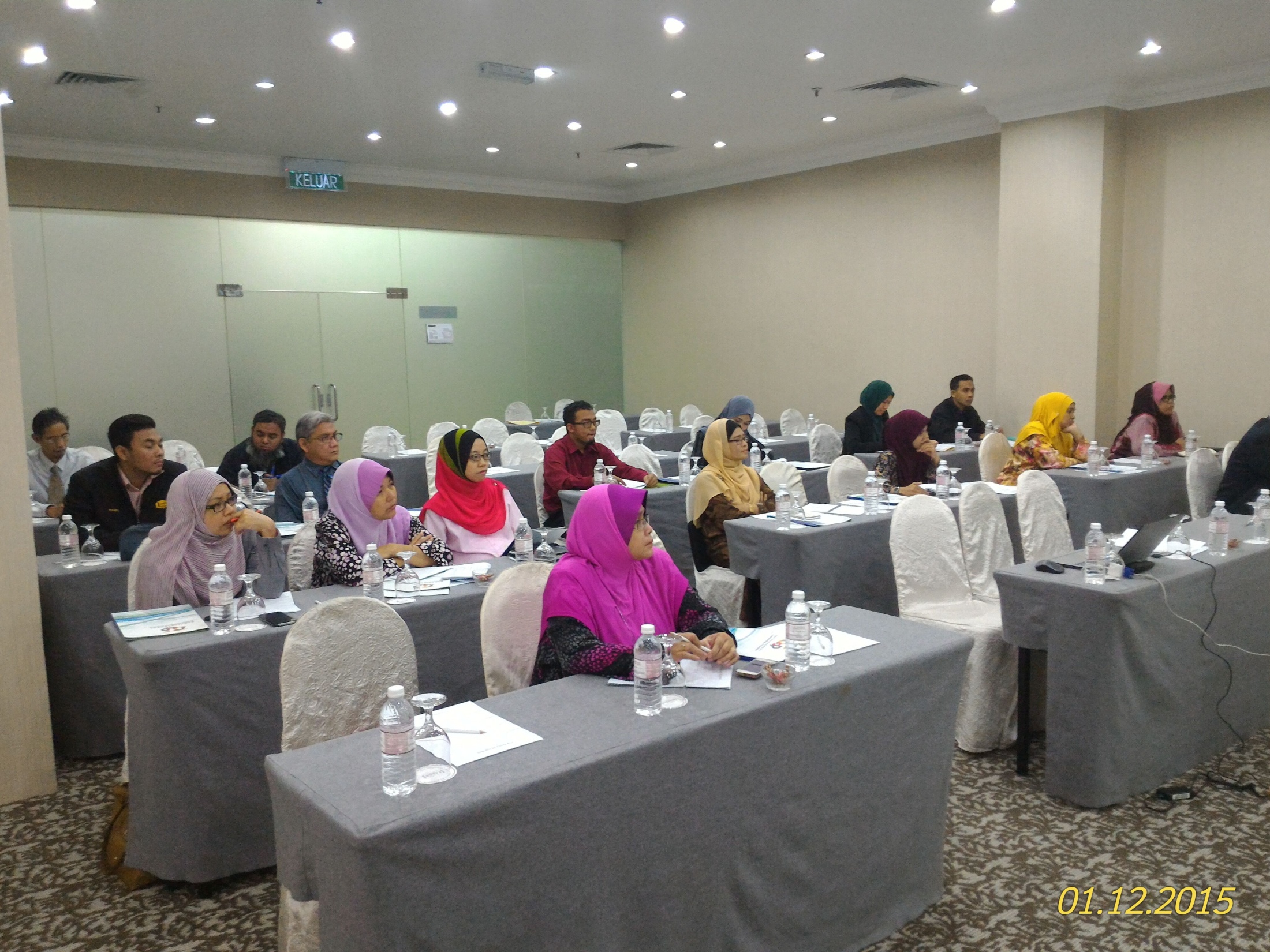 KM Events & Activities
Program K-Visit
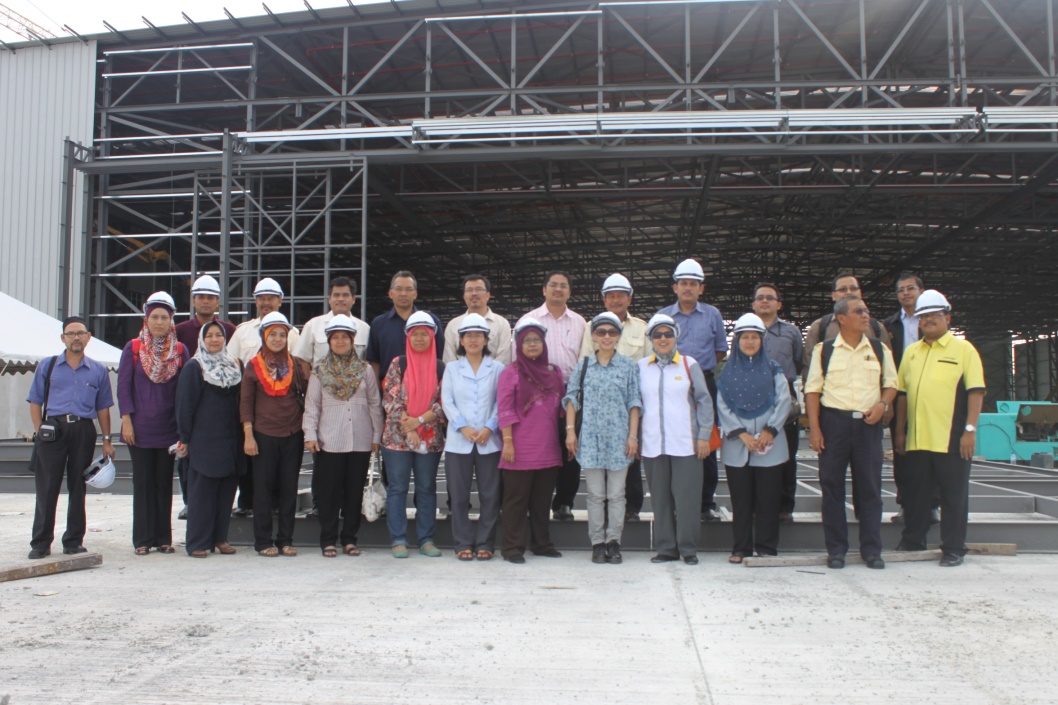 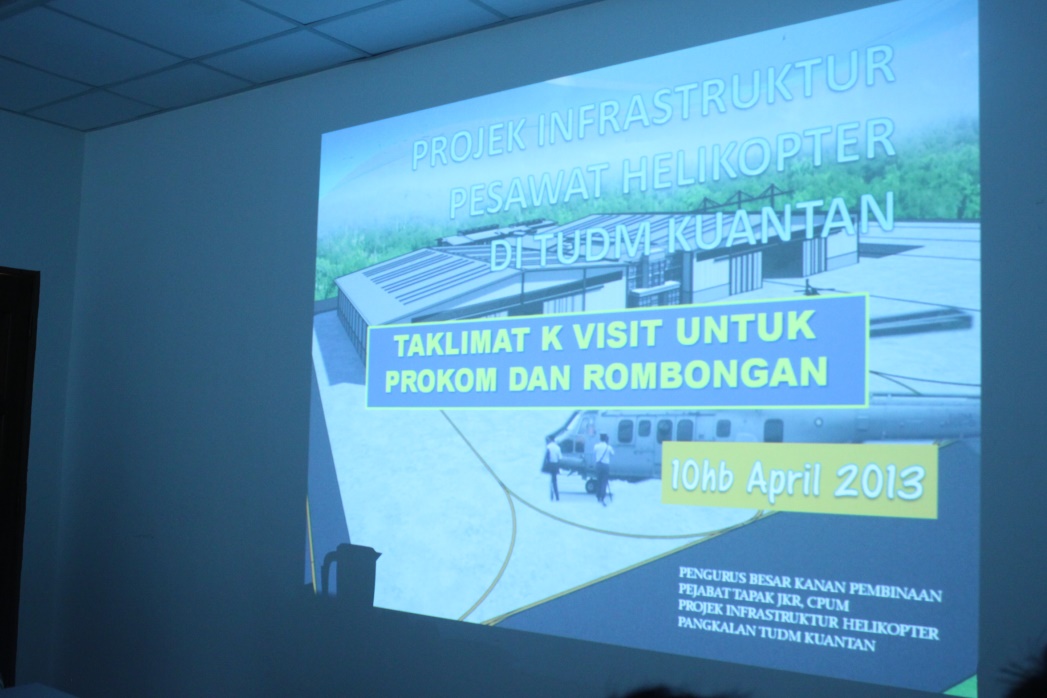 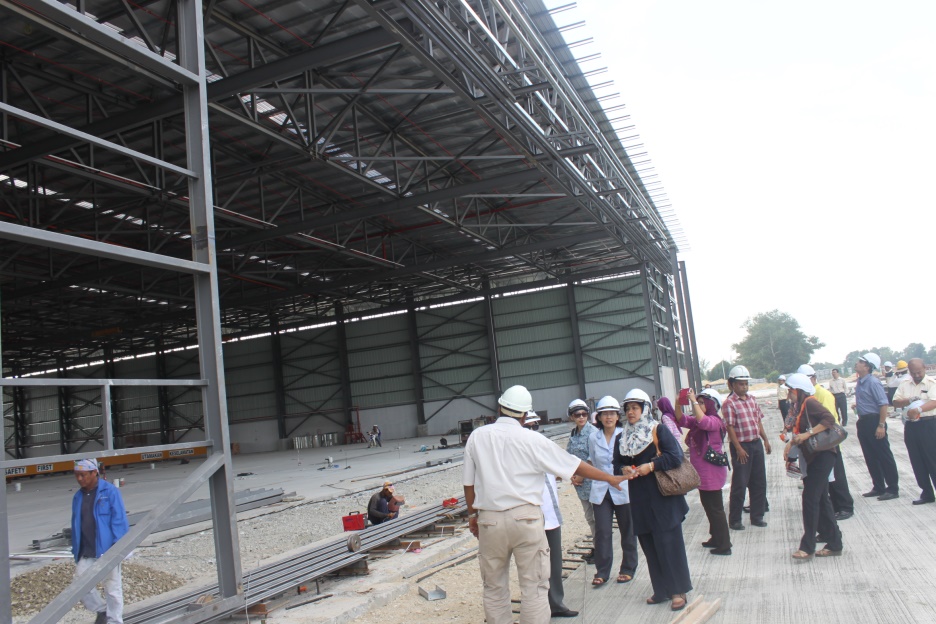 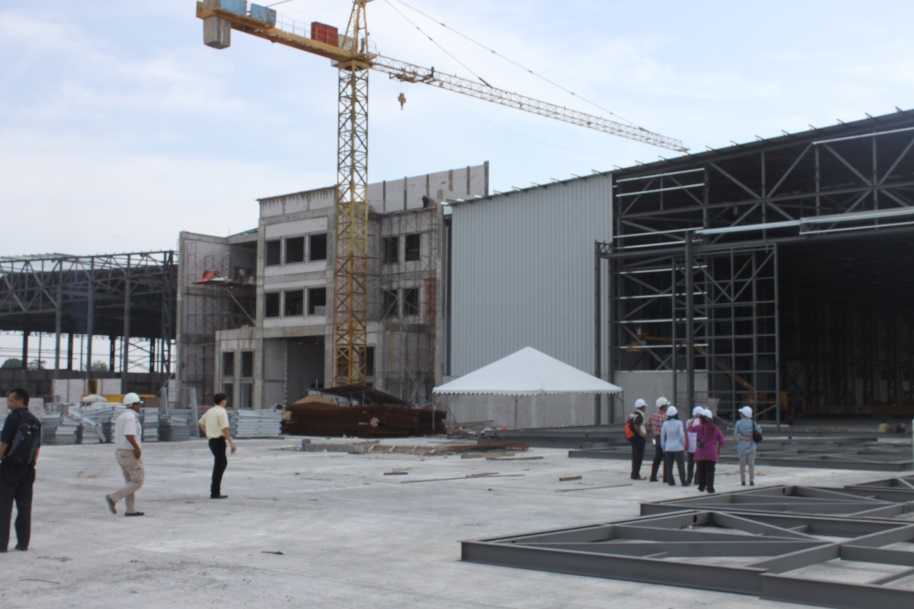 KM Events & Activities
Program Persada Minda JKR
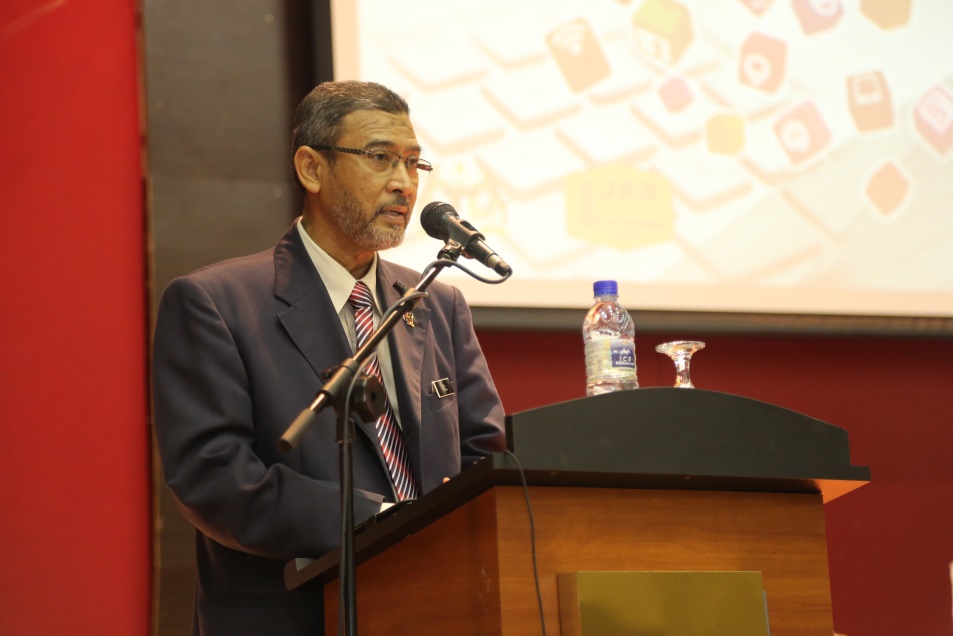 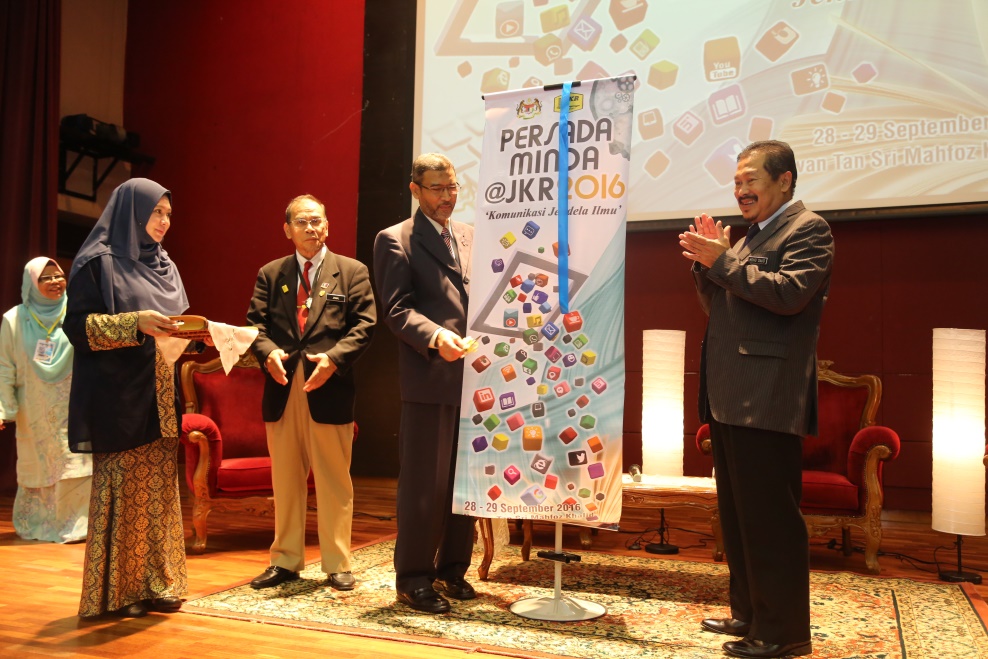 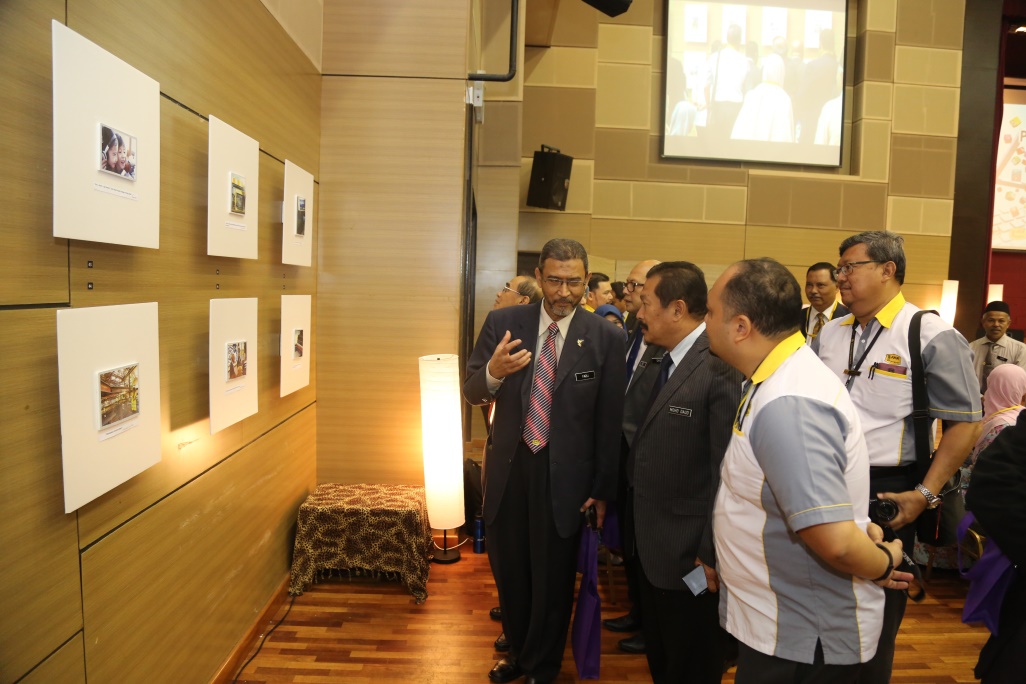 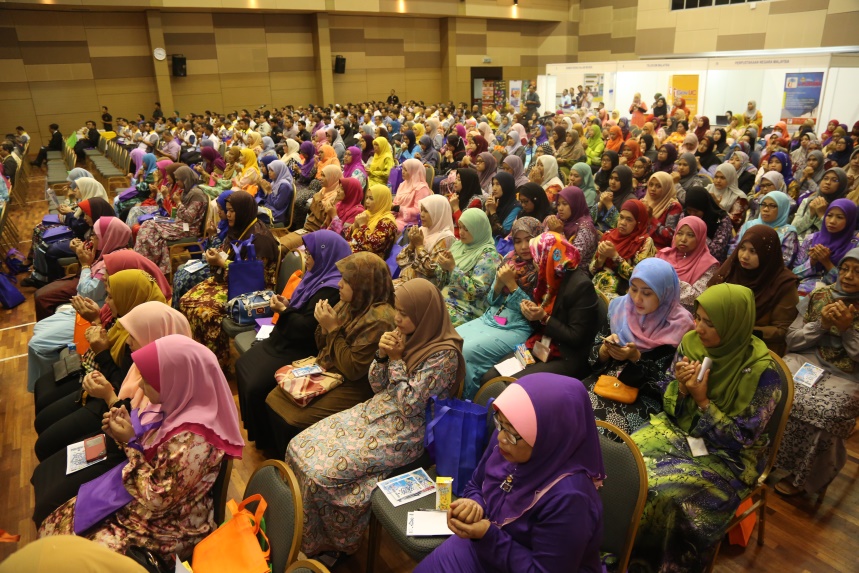 Thank you for your attention
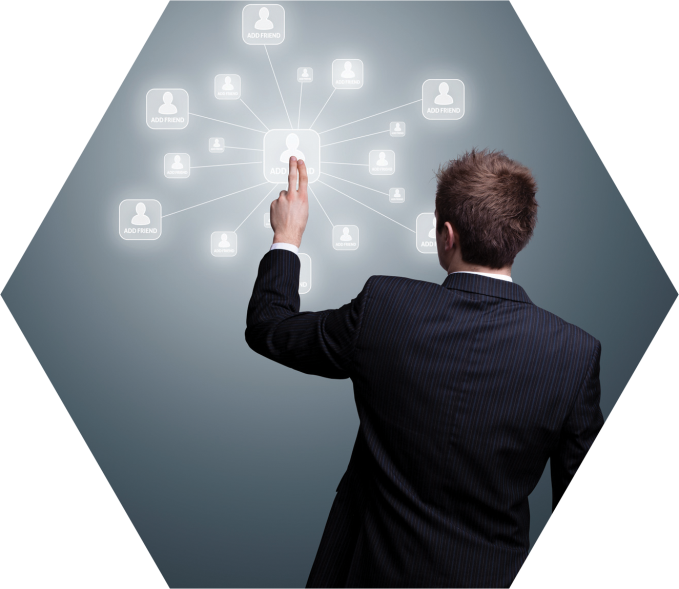 Mobile- 019 603 6464
roznita@jkr.gov.my